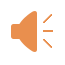 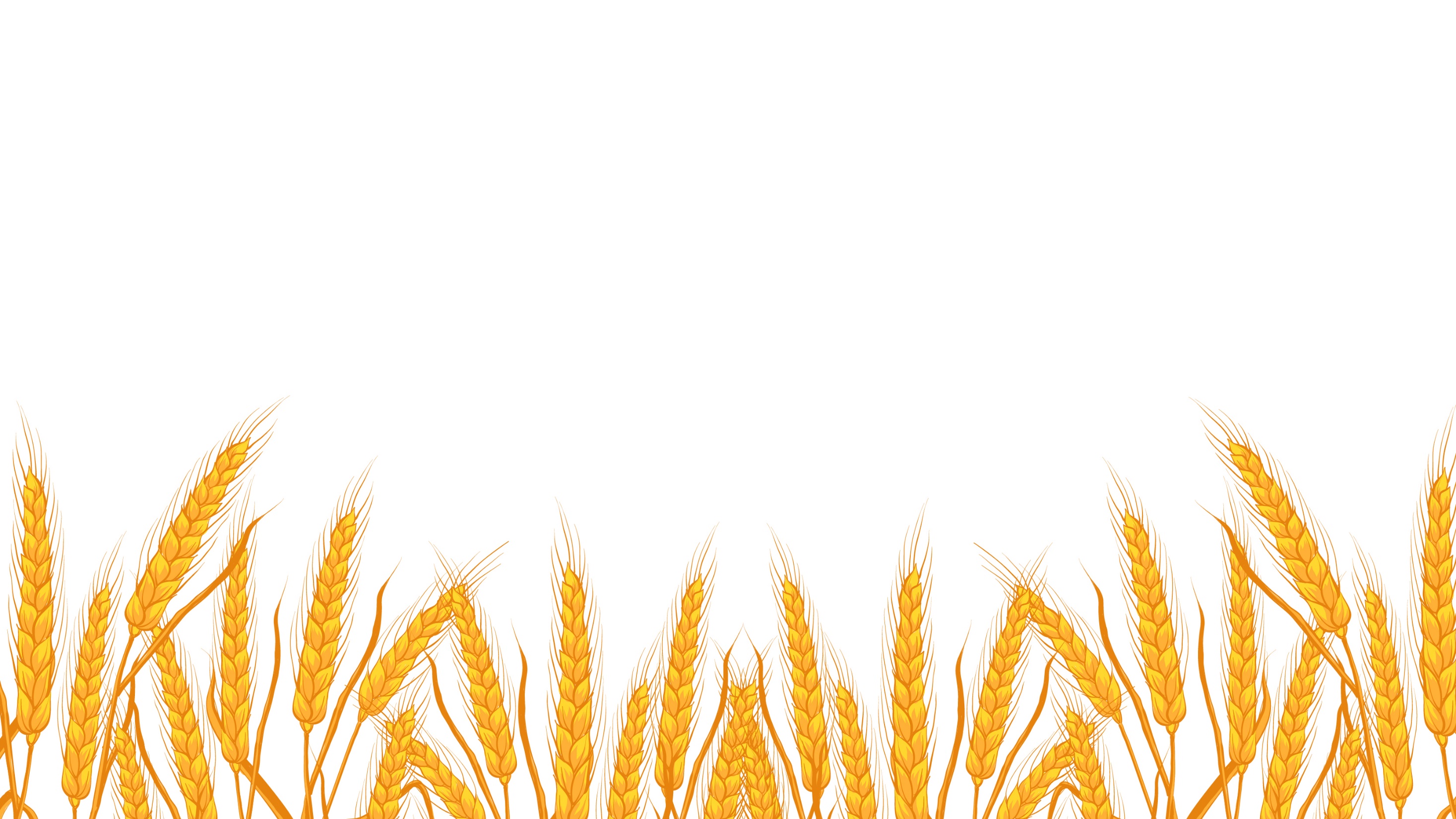 邱思梦
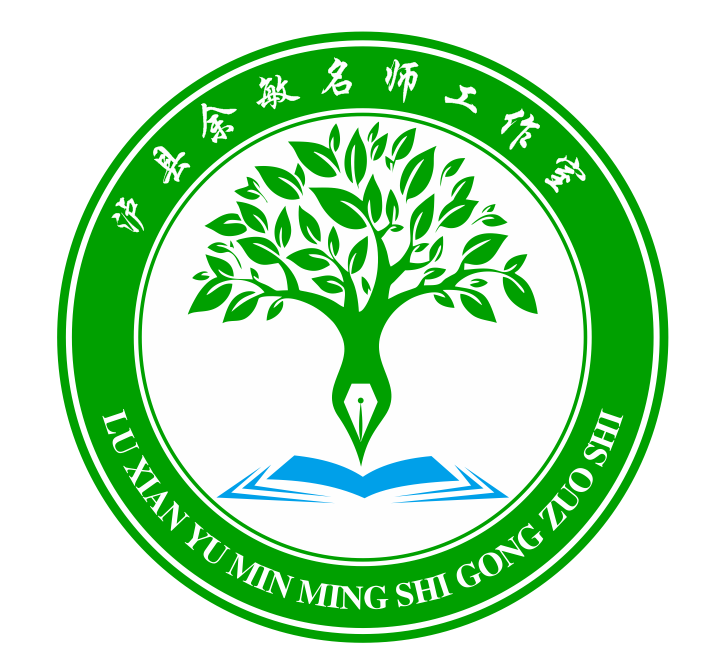 泸县余敏名师工作室
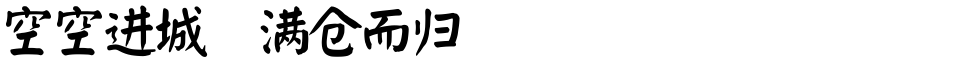 —  工作室学习成果汇报  —
汇报人：太伏小学
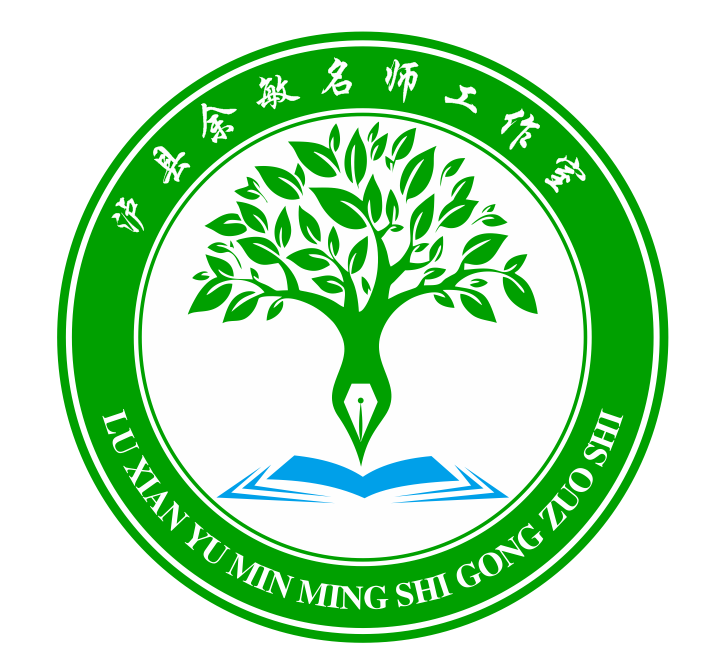 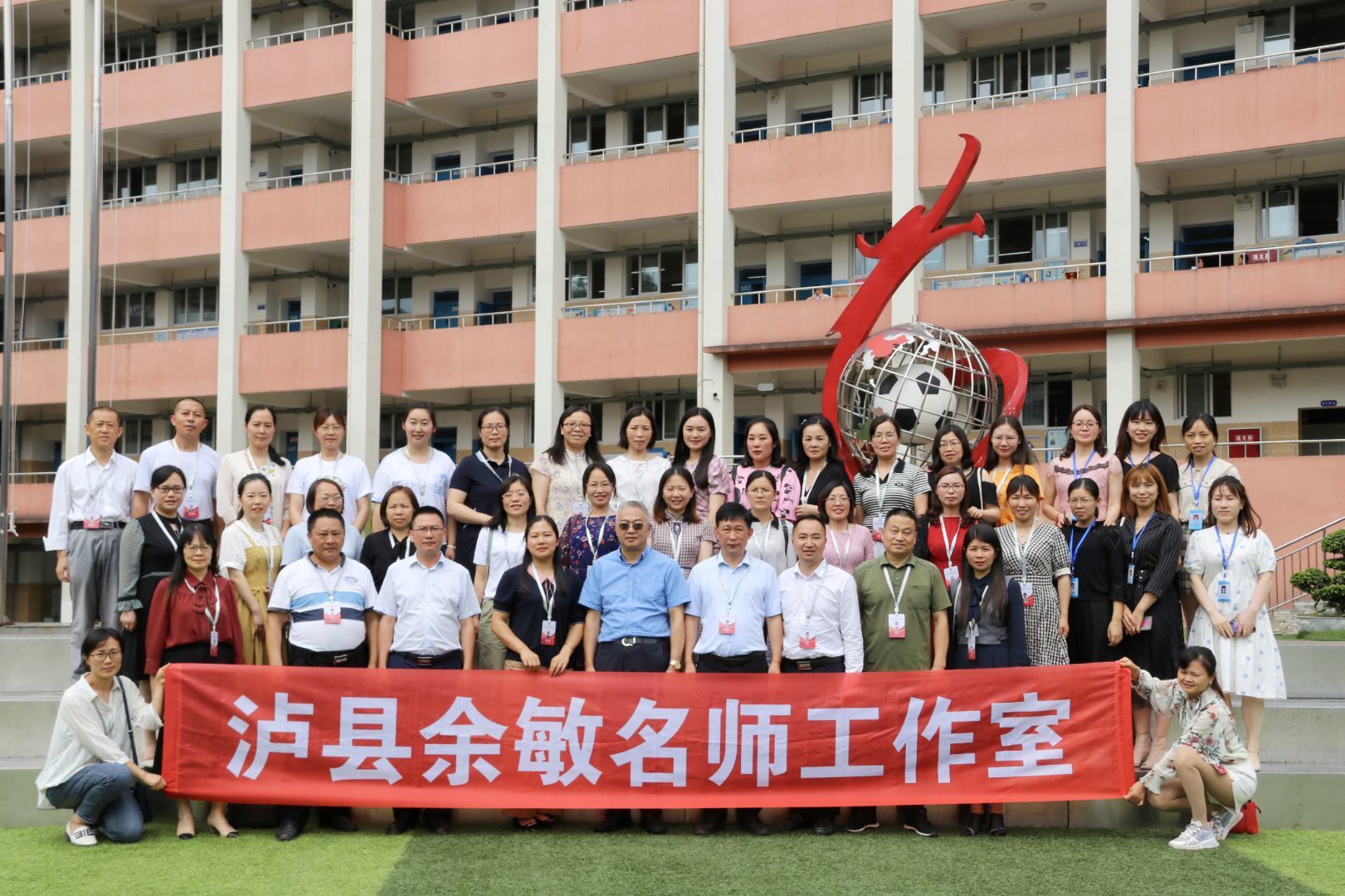 写在前面的话
世上最美好的事，是和一群志同道合的人，一起走在逐梦的路上。
在学习与工作中，充实与忙碌并存，学习与成长并进，快乐与苦涩并融，我们都在成长着，进步着。
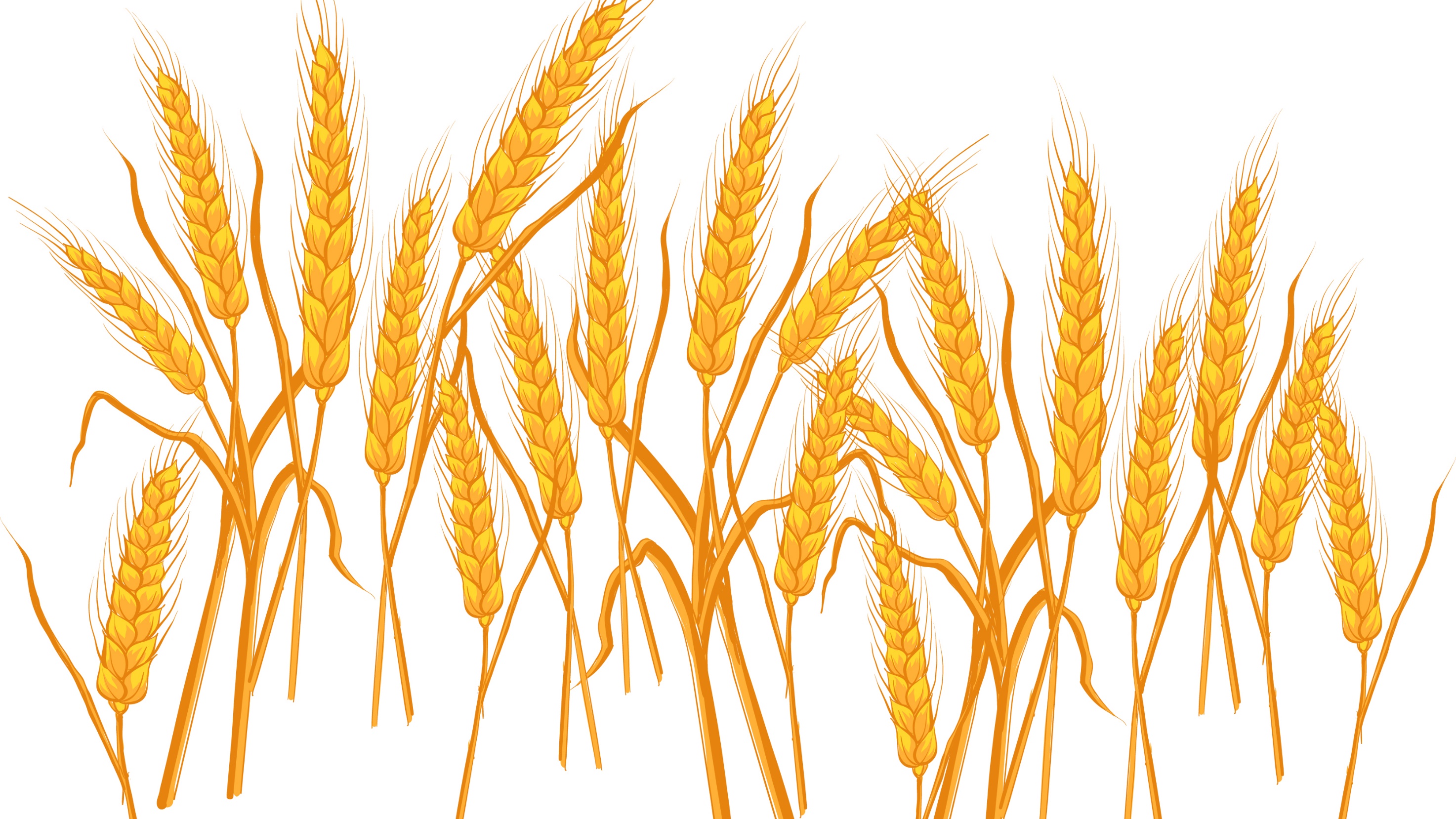 一、勤练基本功，筑牢三尺讲台
目录
二、围绕原点语文，开展寻真之旅
CONCENTS
三、学习硕果累累，提升收获满满
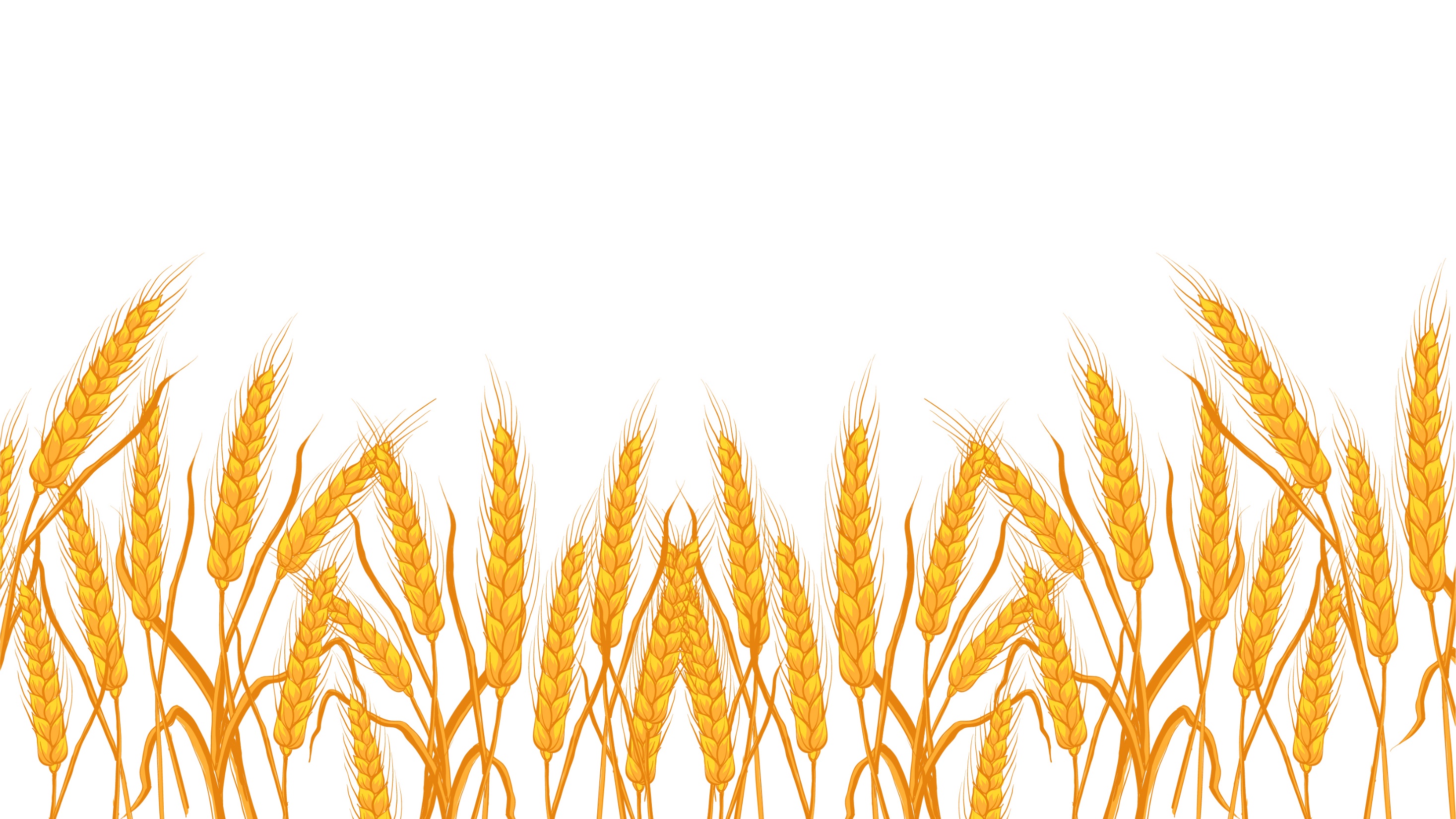 勤练基本功
筑牢三尺讲台
每月一练
每月一读
每月一写
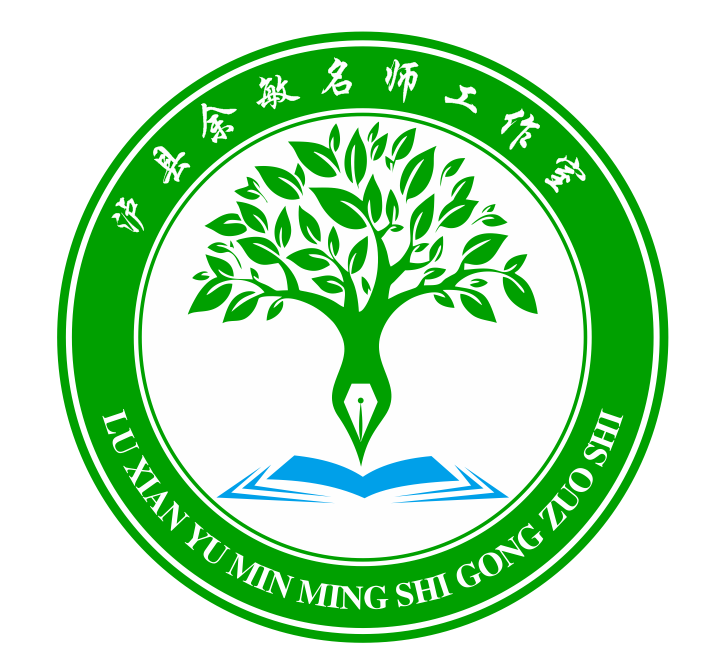 一、
教师基本功是教师从事教学工作必须具备的最根本的职业技能,是提高教师岗位实际能力的有效形式和途径。
勤练基本功，筑牢三尺讲台
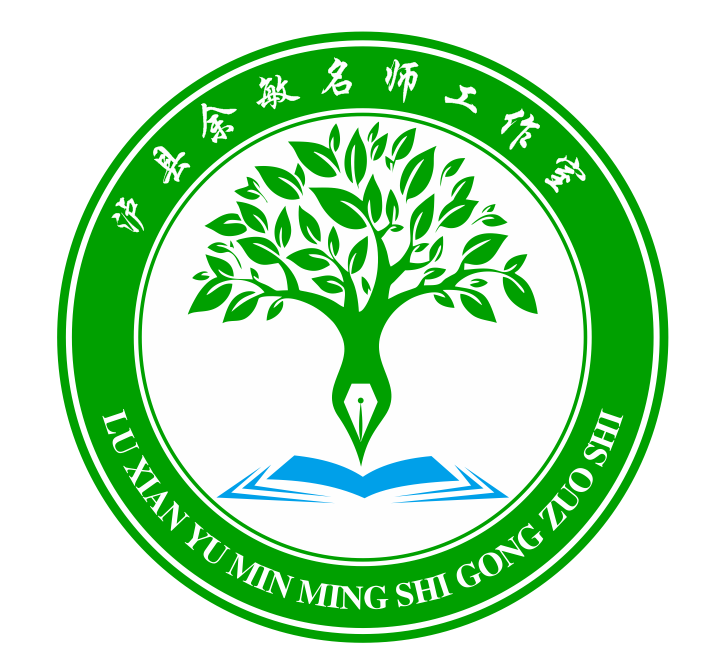 （一）
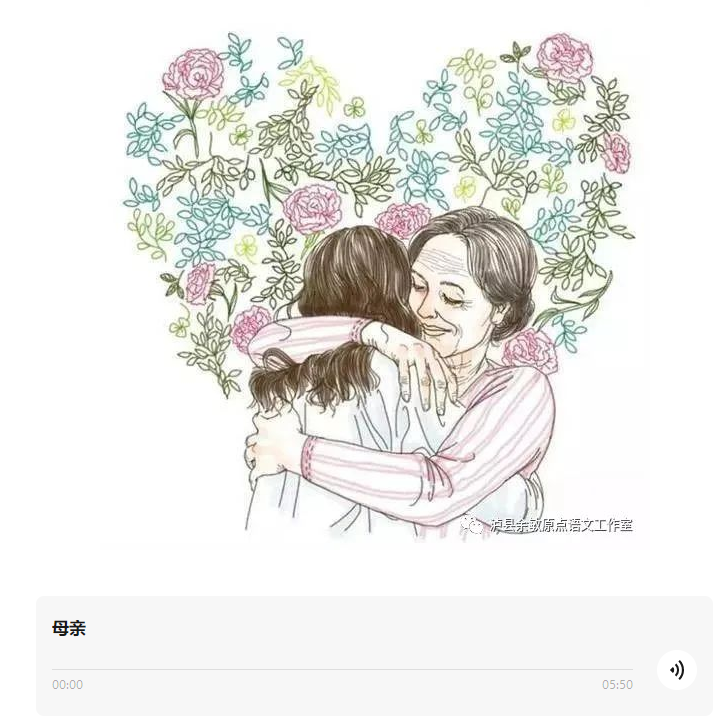 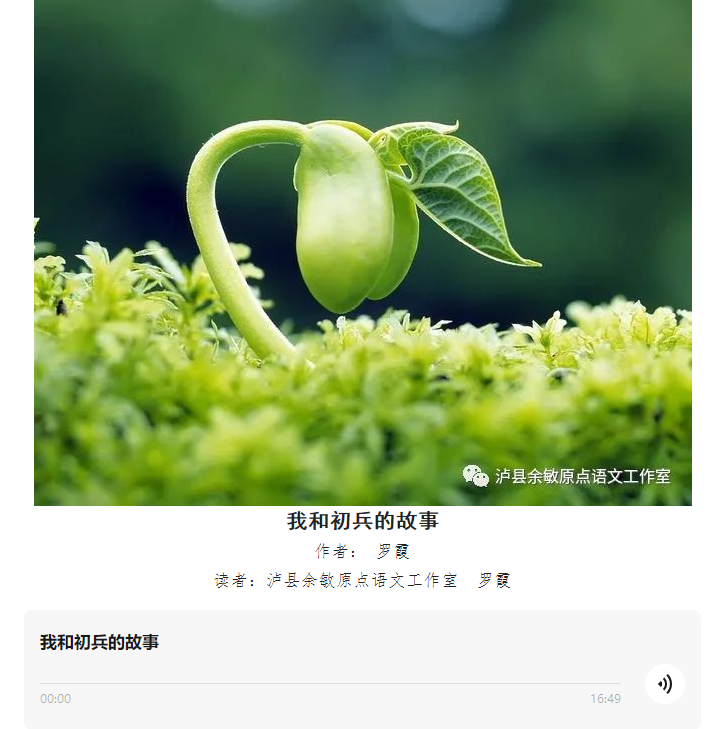 每月一读
每月一读在本学期改为了每周一读，并在公众号进行推广。
普通话是教师的职业语言，掌握和使用普通话是每个教师必备的基本功之一。
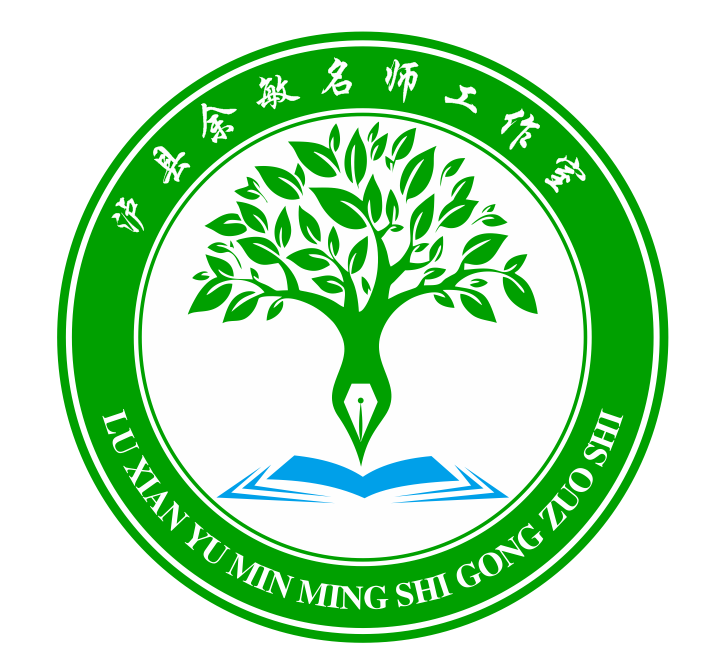 （二）
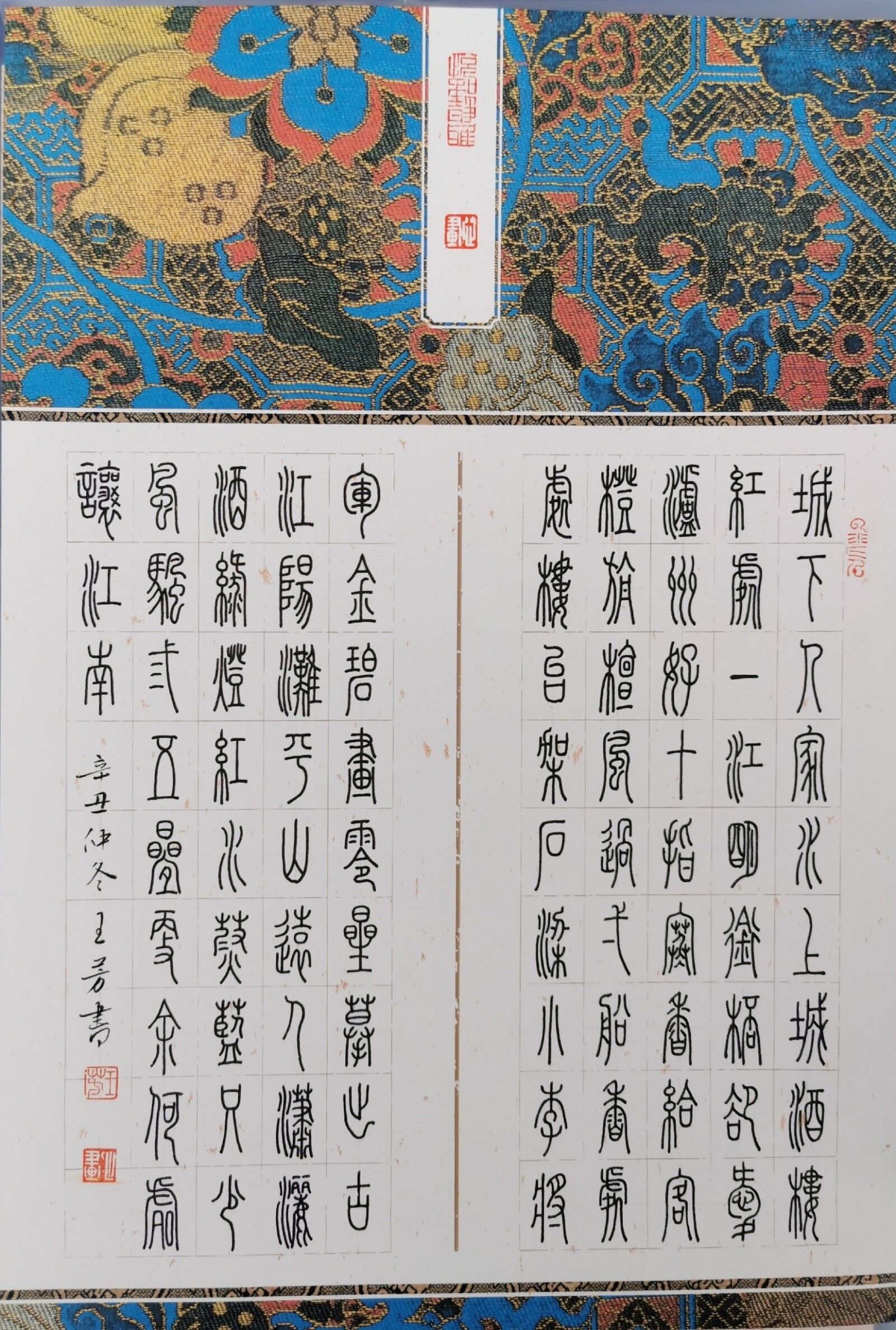 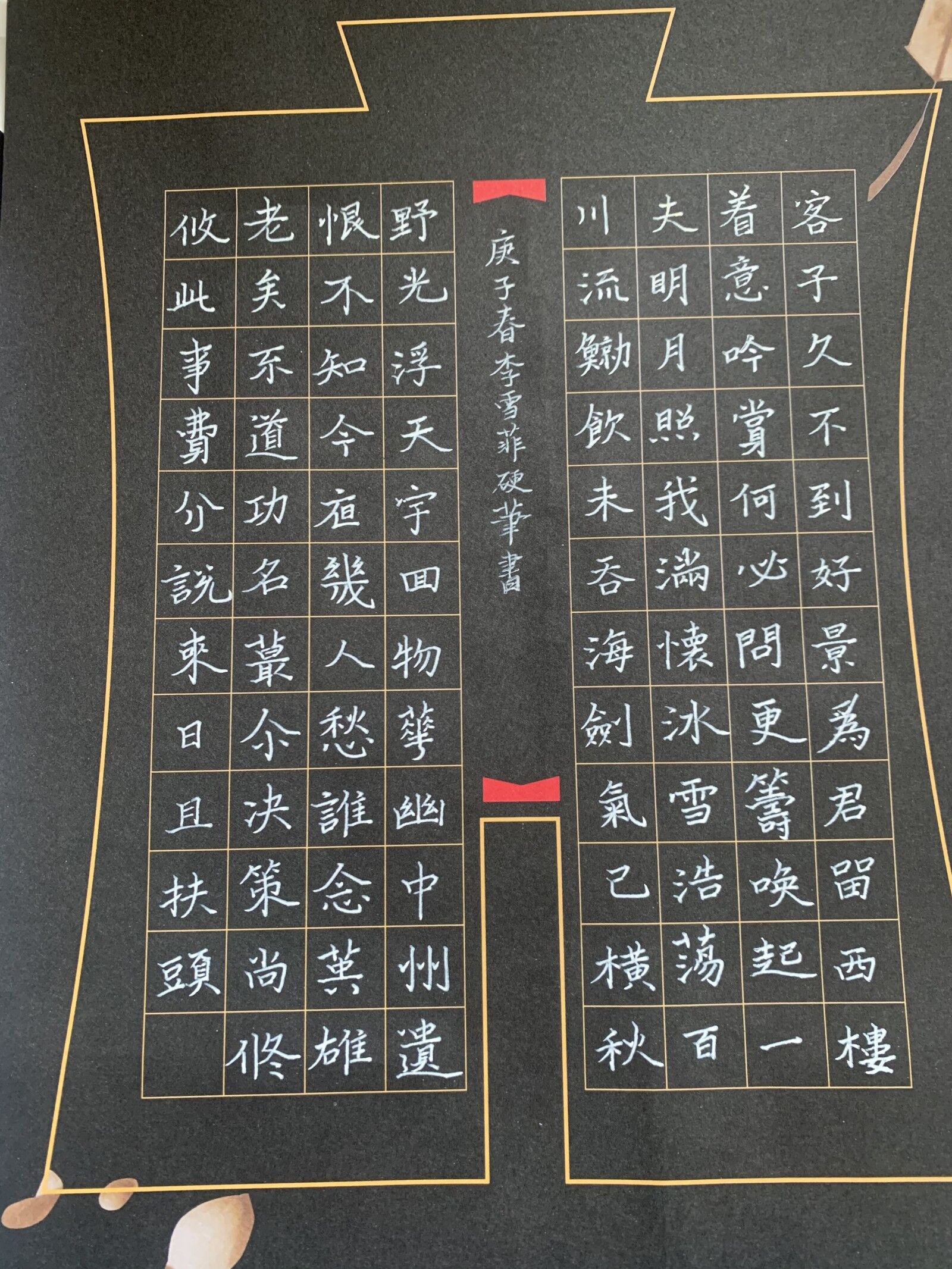 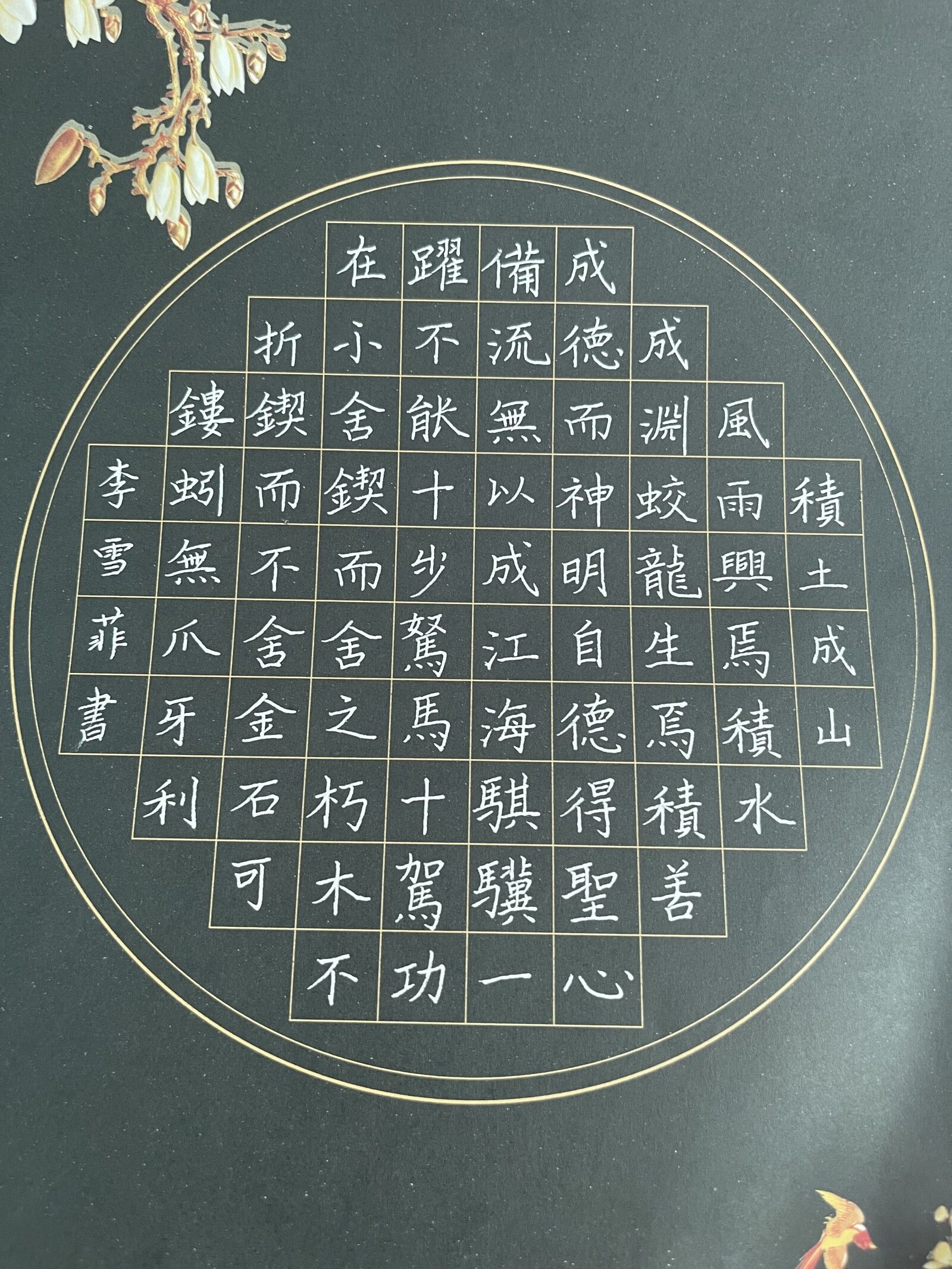 添加标题
每月一练
添加标题
先告诉他人你的结论，再讲述你的依据，自下而上地思考。先告诉他人你的结论，再讲述你的依据，自下而上地思考。先告诉他人你的结论，再讲述你的依据，自下而上地思考。
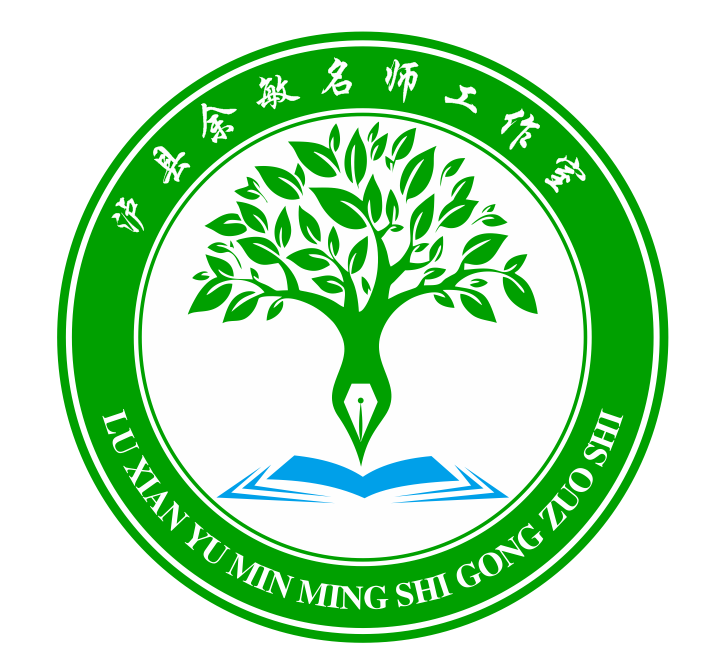 （二）
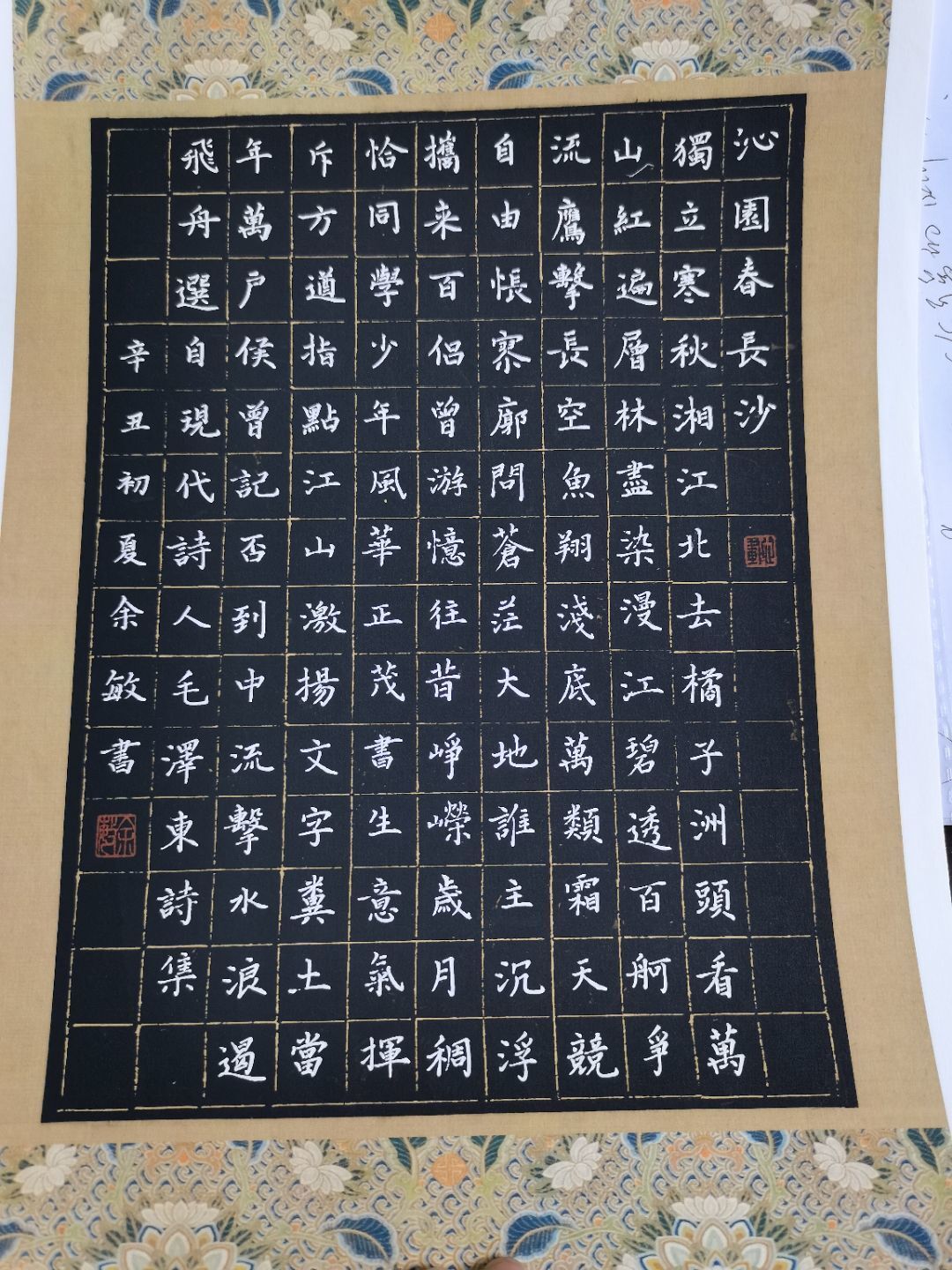 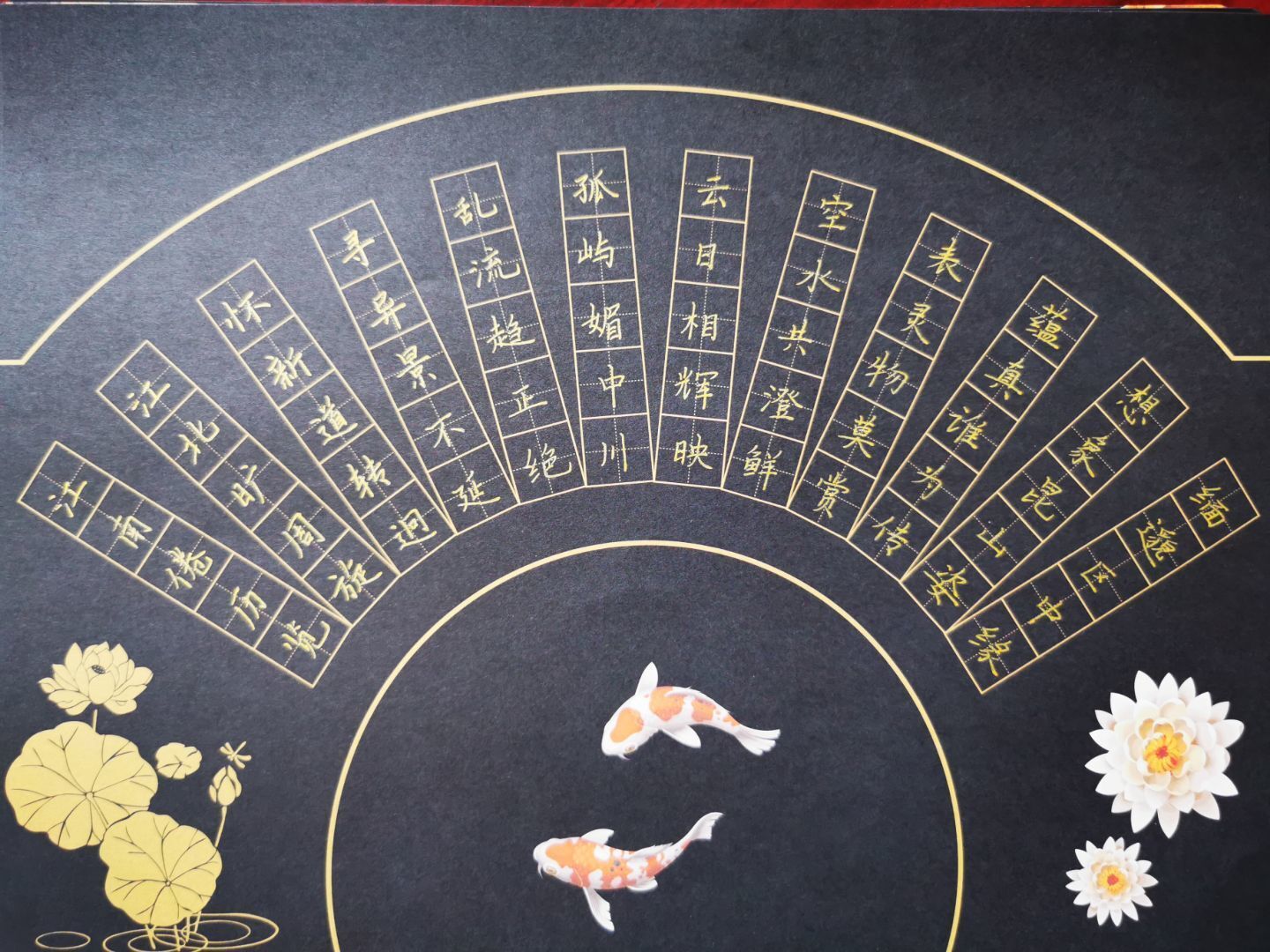 添加标题
每月一练
添加标题
先告诉他人你的结论，再讲述你的依据，自下而上地思考。先告诉他人你的结论，再讲述你的依据，自下而上地思考。先告诉他人你的结论，再讲述你的依据，自下而上地思考。
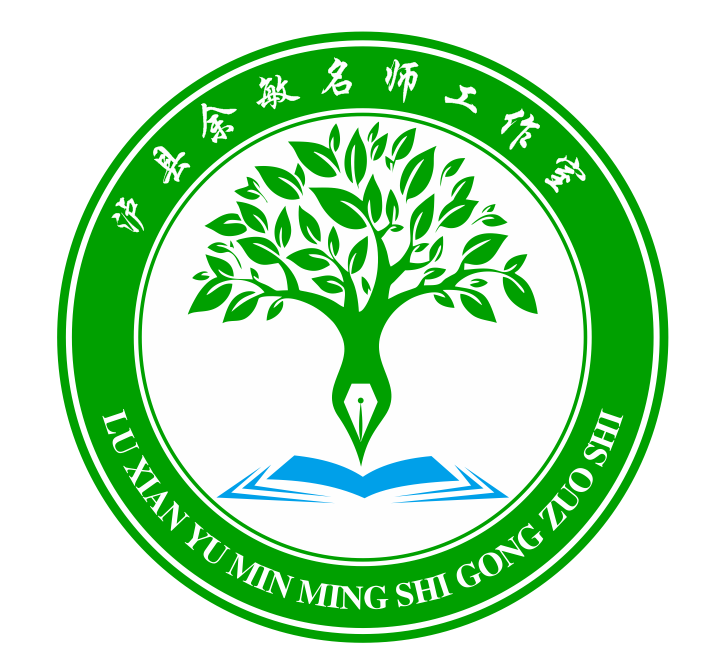 （二）
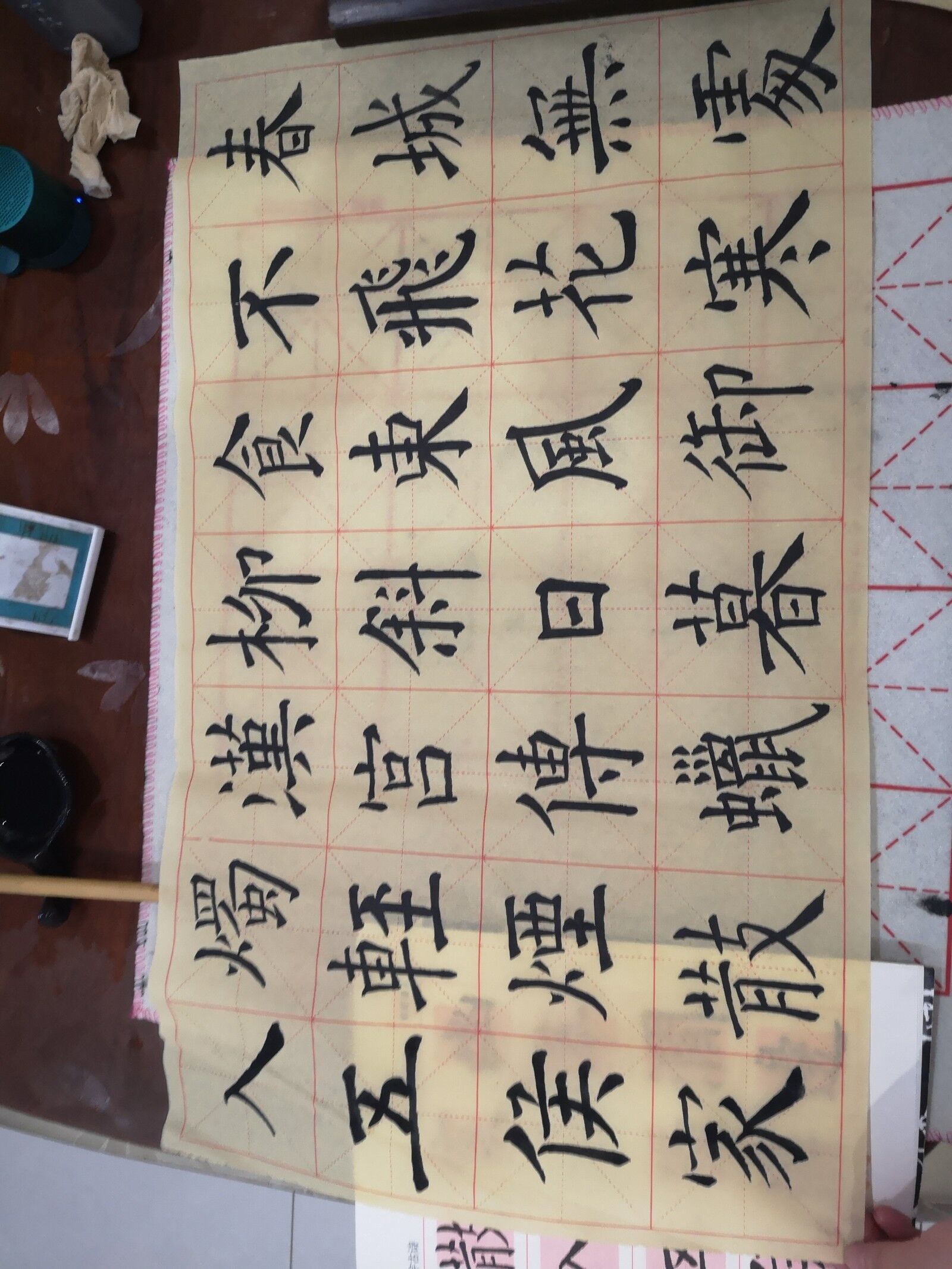 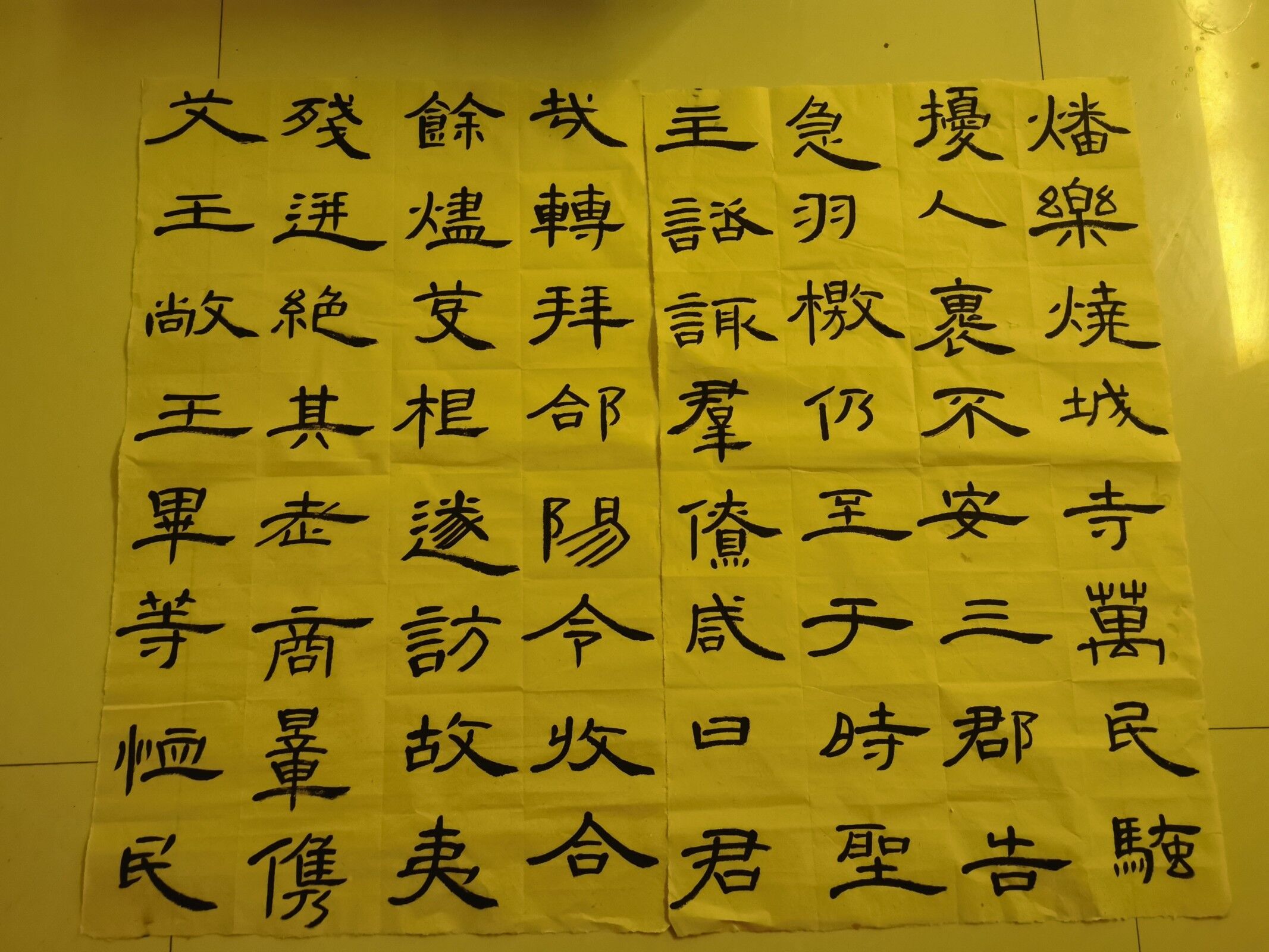 添加标题
每月一练
添加标题
先告诉他人你的结论，再讲述你的依据，自下而上地思考。先告诉他人你的结论，再讲述你的依据，自下而上地思考。先告诉他人你的结论，再讲述你的依据，自下而上地思考。
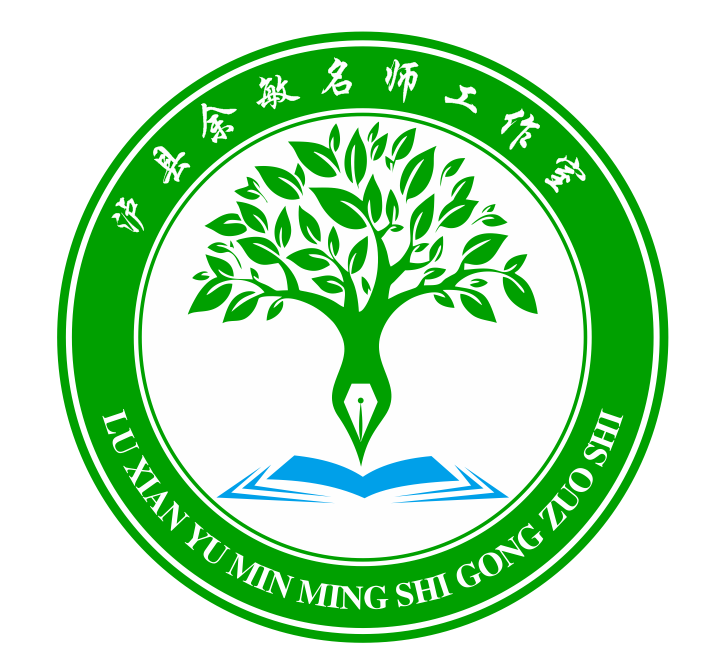 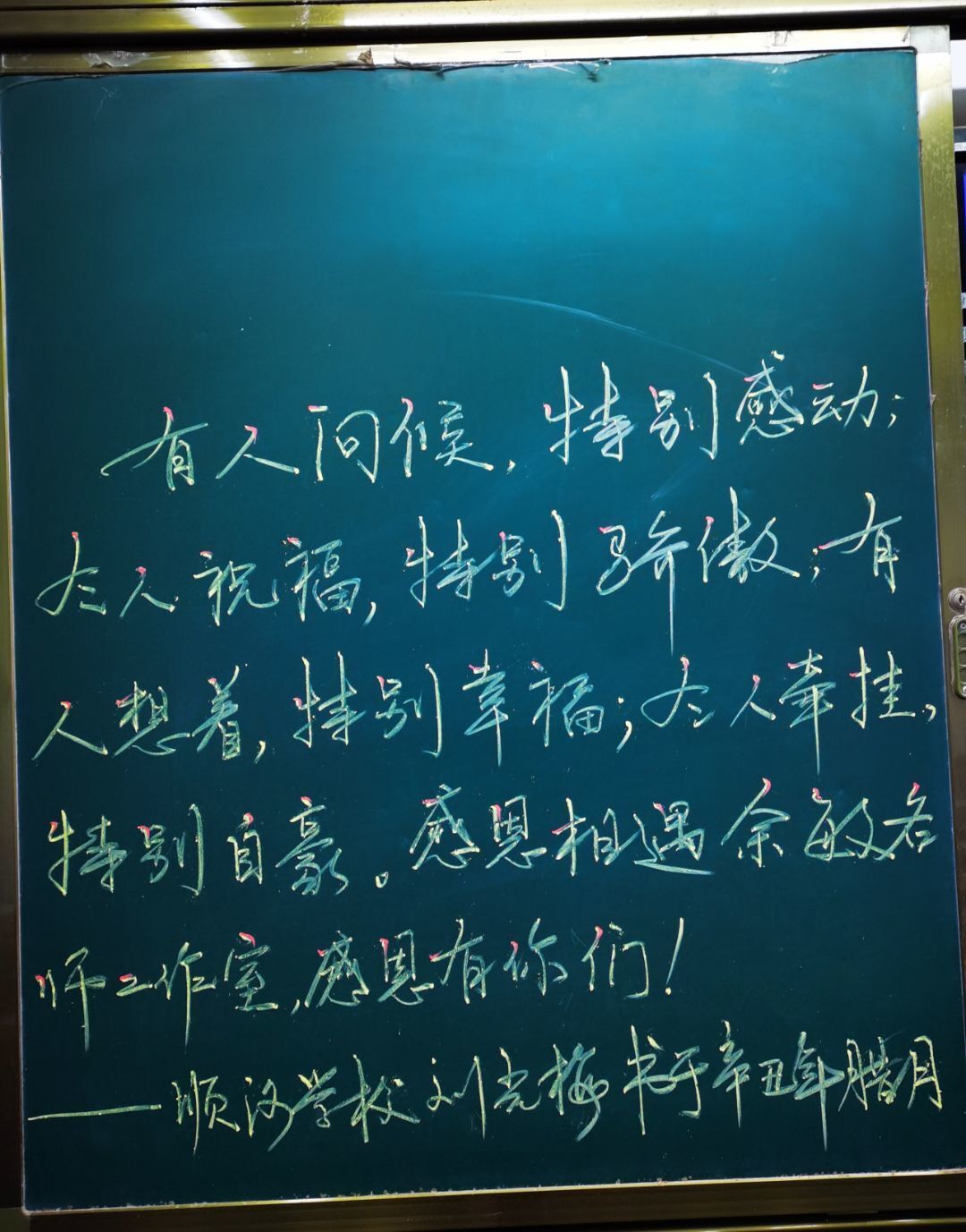 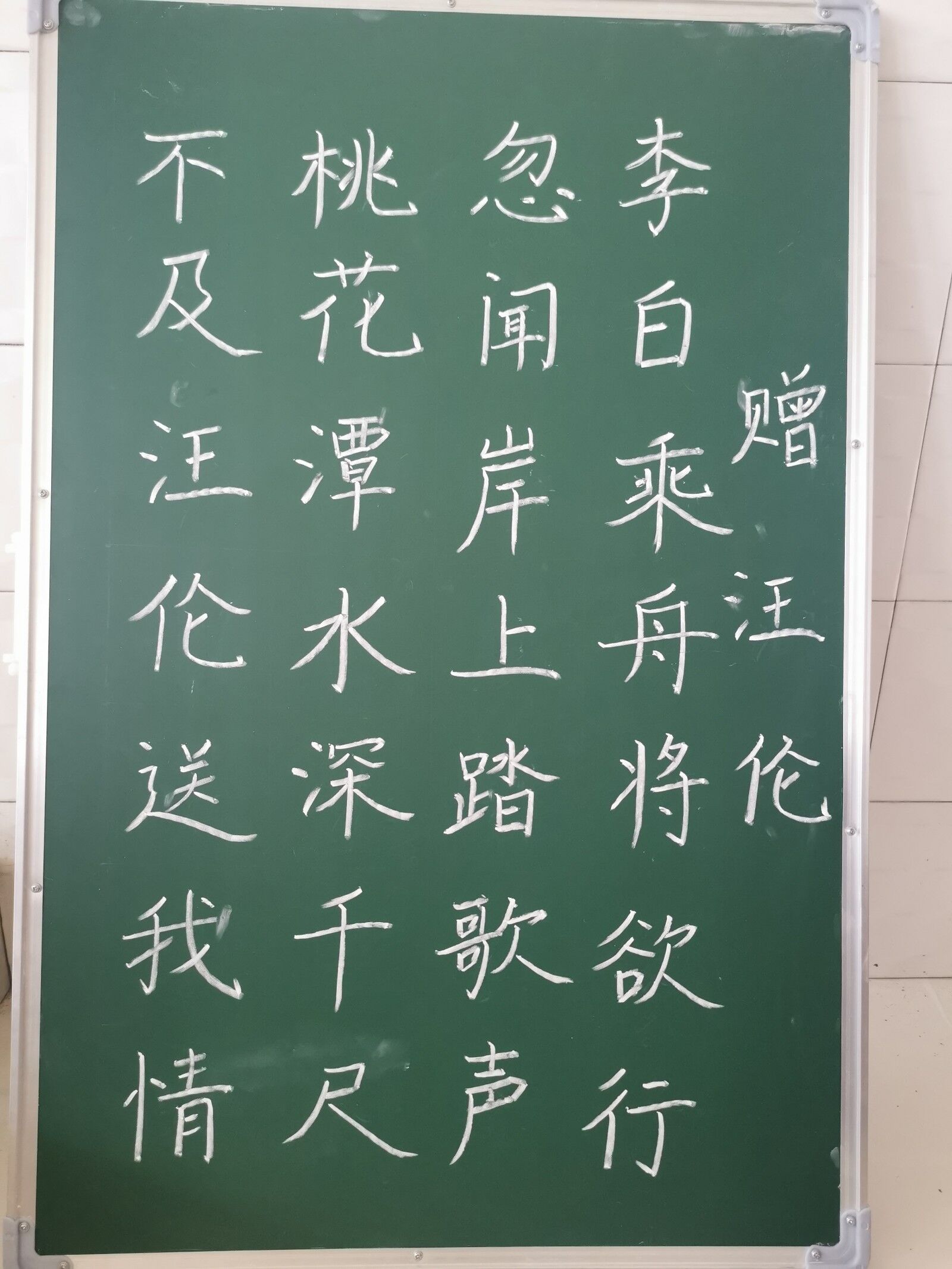 添加标题
二、
每月一练
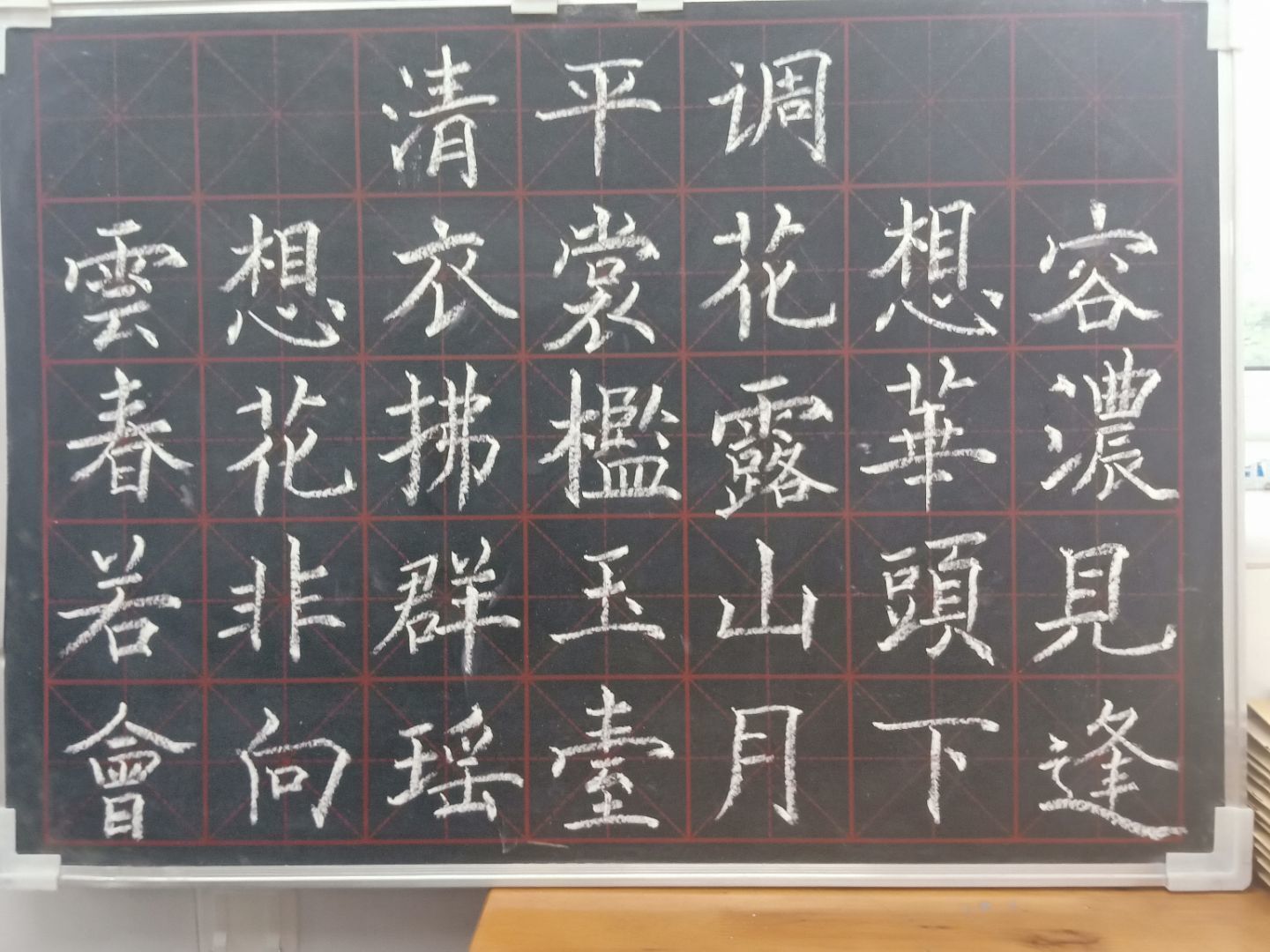 添加标题
先告诉他人你的结论，再讲述你的依据，自下而上地思考。先告诉他人你的结论，再讲述你的依据，自下而上地思考。先告诉他人你的结论，再讲述你的依据，自下而上地思考。
教育教学中定会有一些让人惊喜的小事，教育教学中也会伴随着一些困惑，教育教学中总会有灵光一闪的新思路，把这些记录下来，每月进行整理，用文字记录我们的教学生活、感动瞬间、教学新方法，这就是每月一写的价值所在。
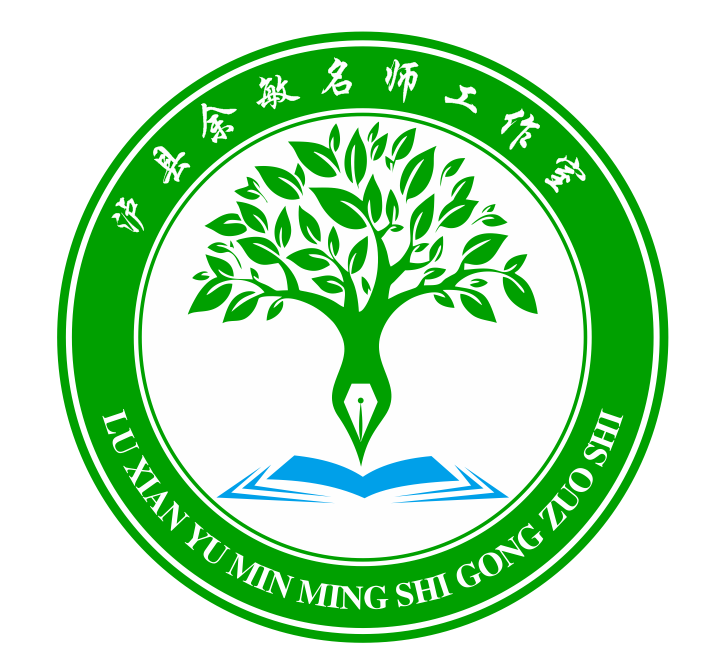 （三）
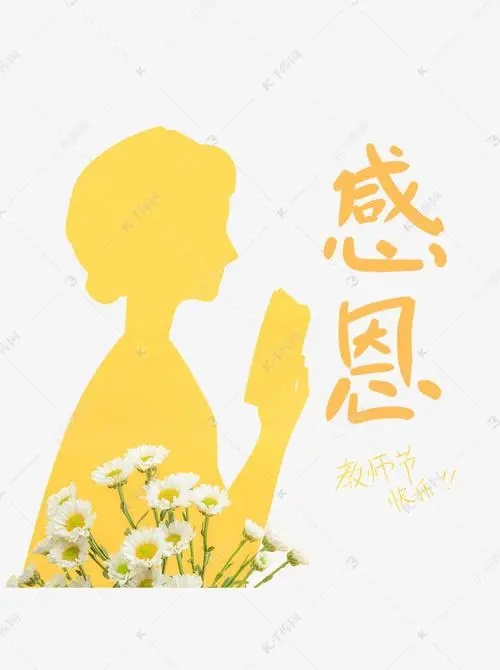 添加标题
每月一写
添加标题
先告诉他人你的结论，再讲述你的依据，自下而上地思考。先告诉他人你的结论，再讲述你的依据，自下而上地思考。先告诉他人你的结论，再讲述你的依据，自下而上地思考。
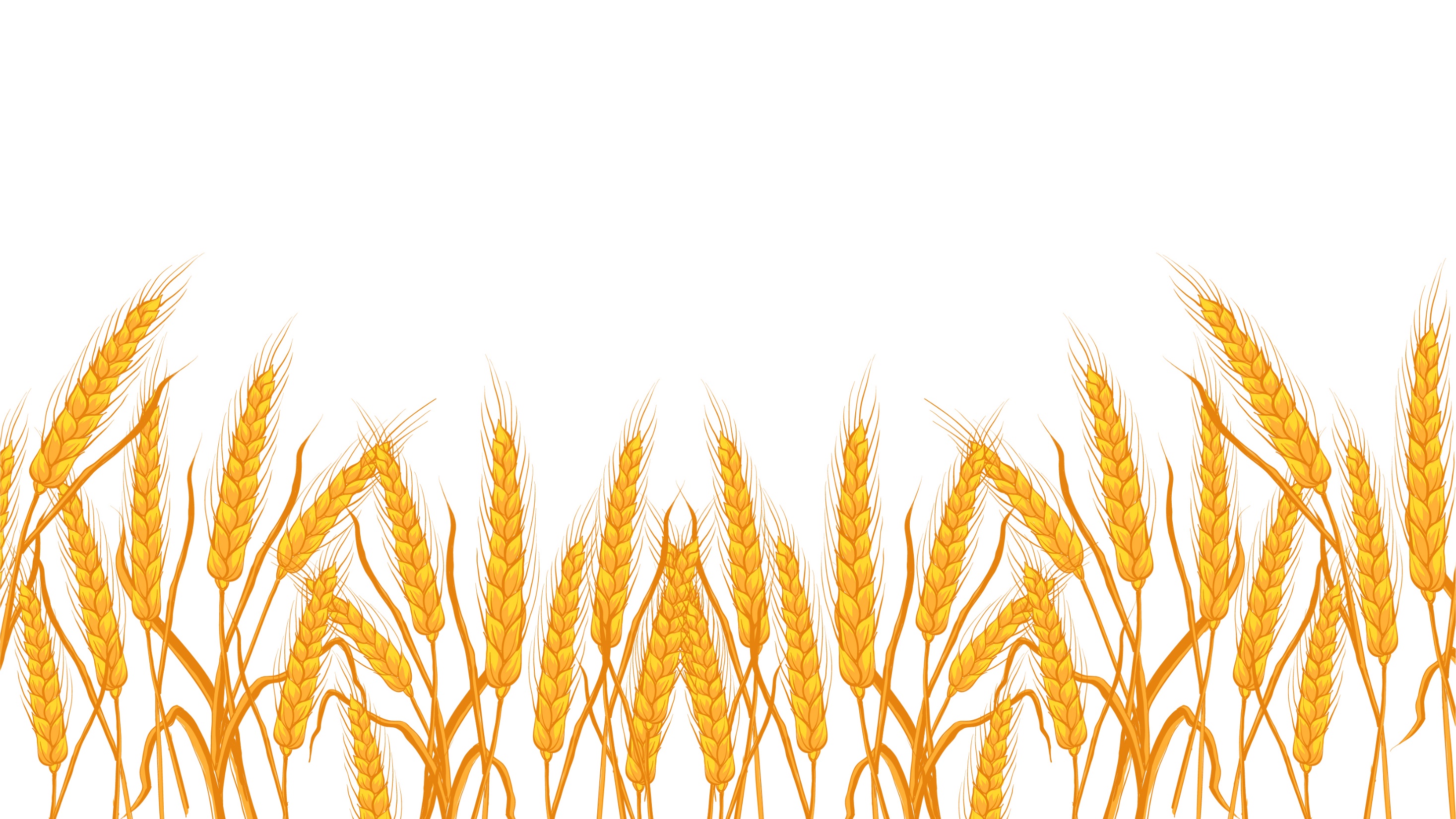 围绕原点语文              开展寻真之旅
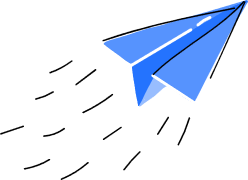 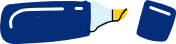 小学语文教学，只有从以理解文本内容为最终归宿的传统窠臼中挣脱出来，走向以学习文本语言，关注言语表达为核心的价值取向，才算是回到了语文教学的原点。工作室追求回归语文原点，绽放生命课堂的教学主张。“原点”，是起点，是初心出发的地方。
    语文的原点是什么？是以语言、文学、文化学习为核心，培养人的和谐发展，培养学生对母语和民族的热爱，培养学生对生活的热爱和丰富健康的情感，培养学生独立的人格意识和良好的审美趣味。
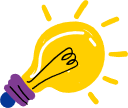 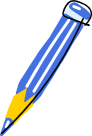 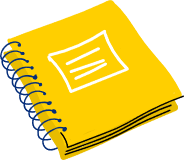 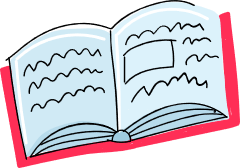 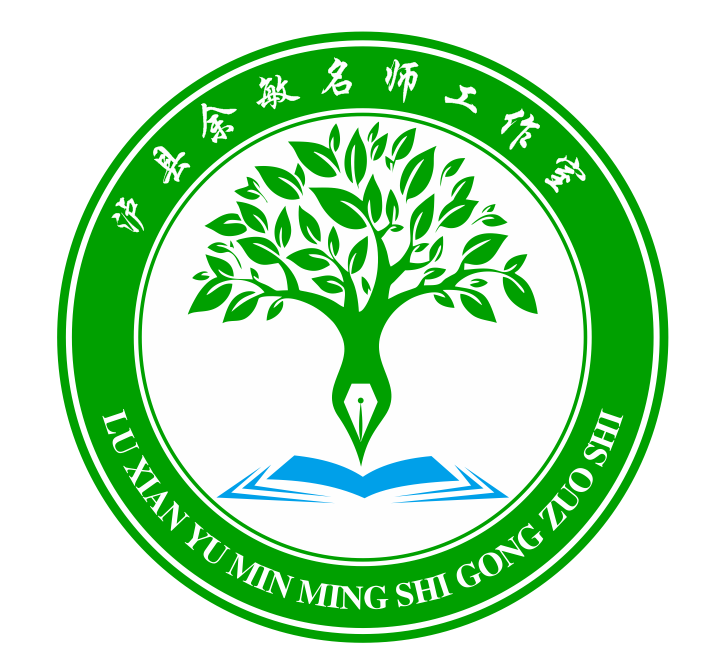 二、
围绕原点语文，开展寻真之旅
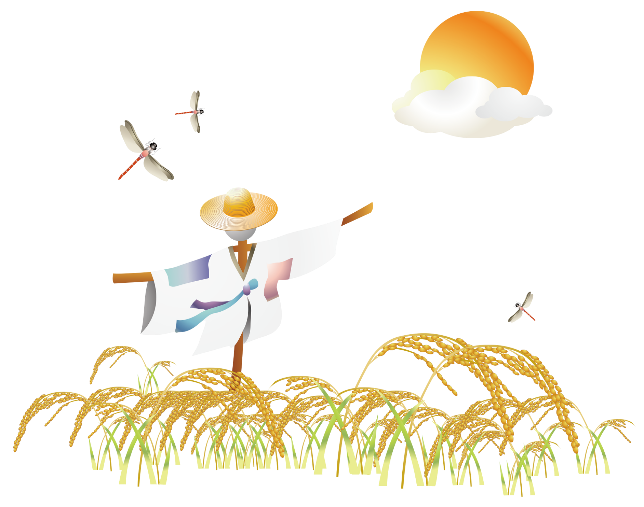 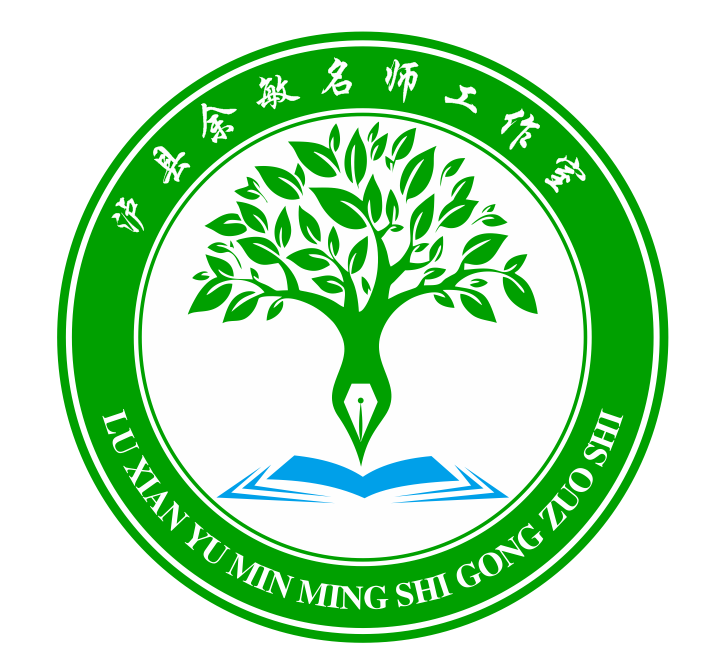 （一）
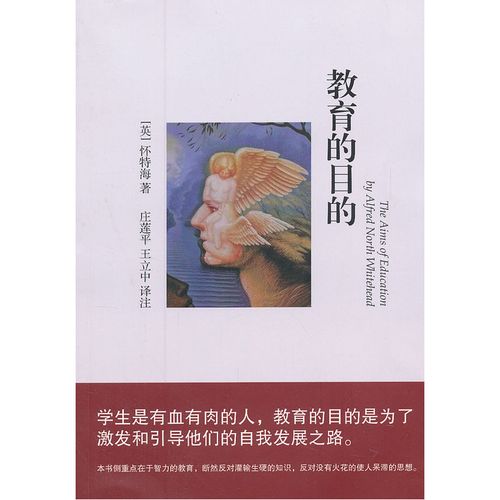 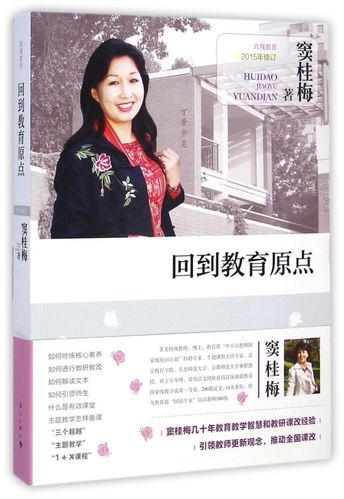 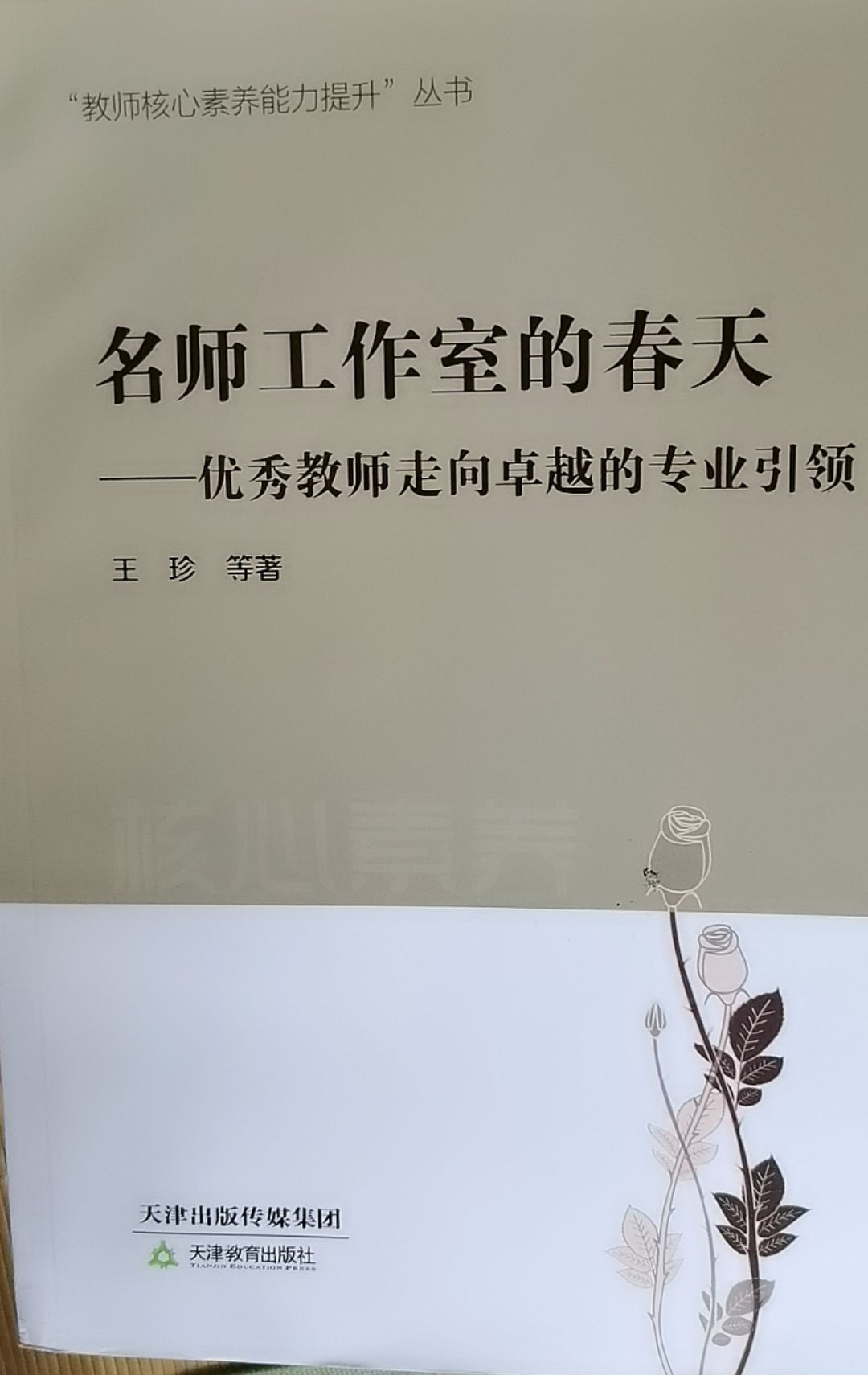 教学不息，学习不止——学习理论
《教育的目的》
《回到教育的原点》
《名师工作室的春天》
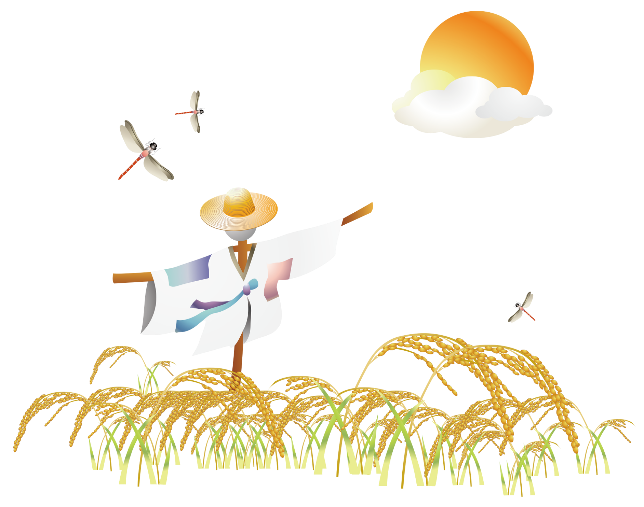 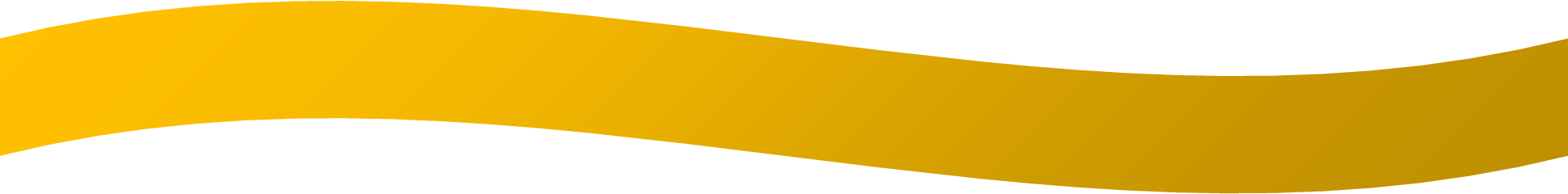 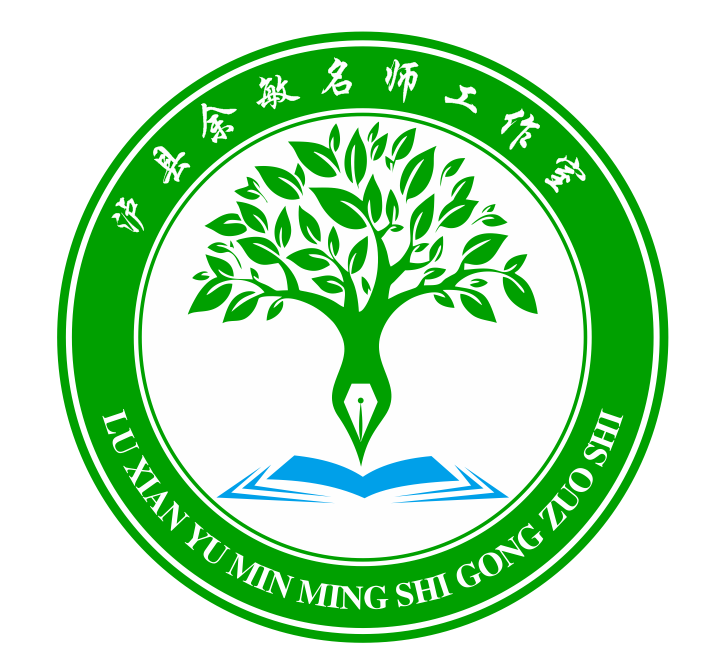 （一）
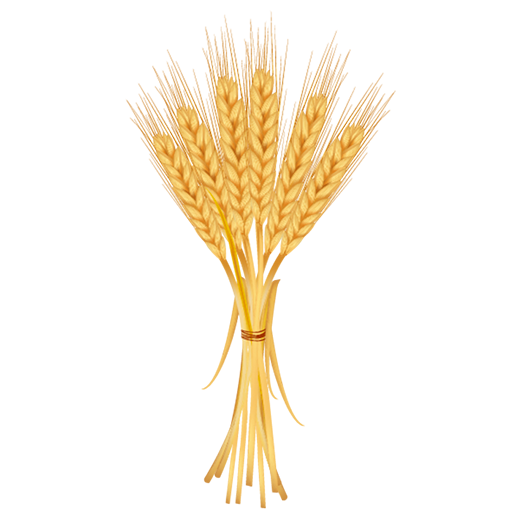 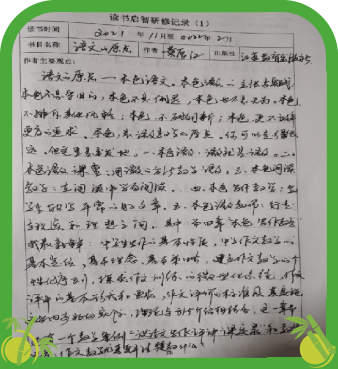 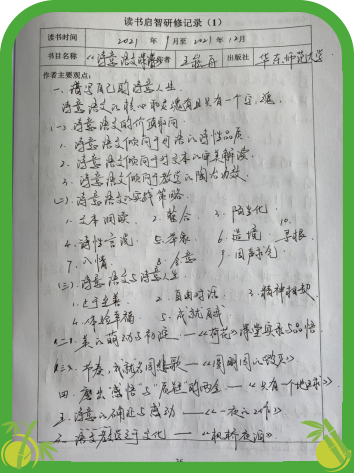 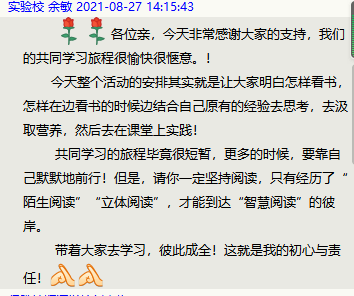 教学不息，学习不止——读书笔记
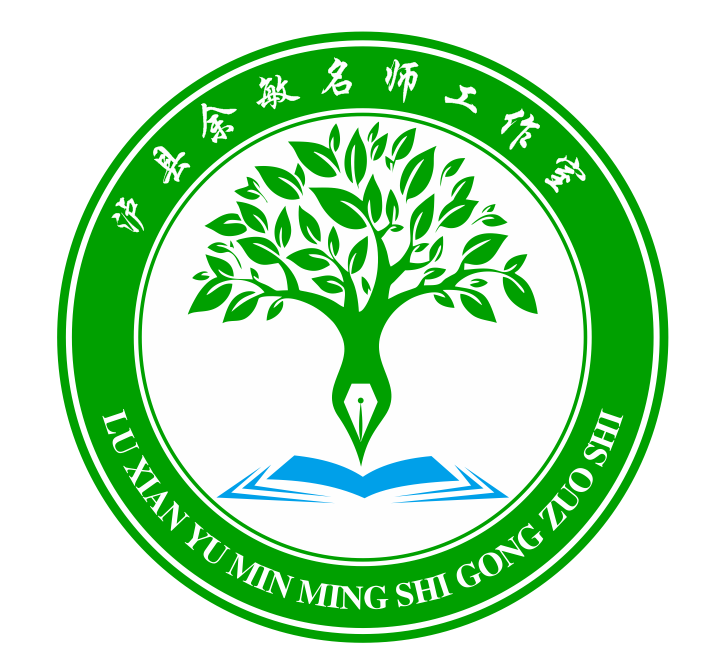 （一）
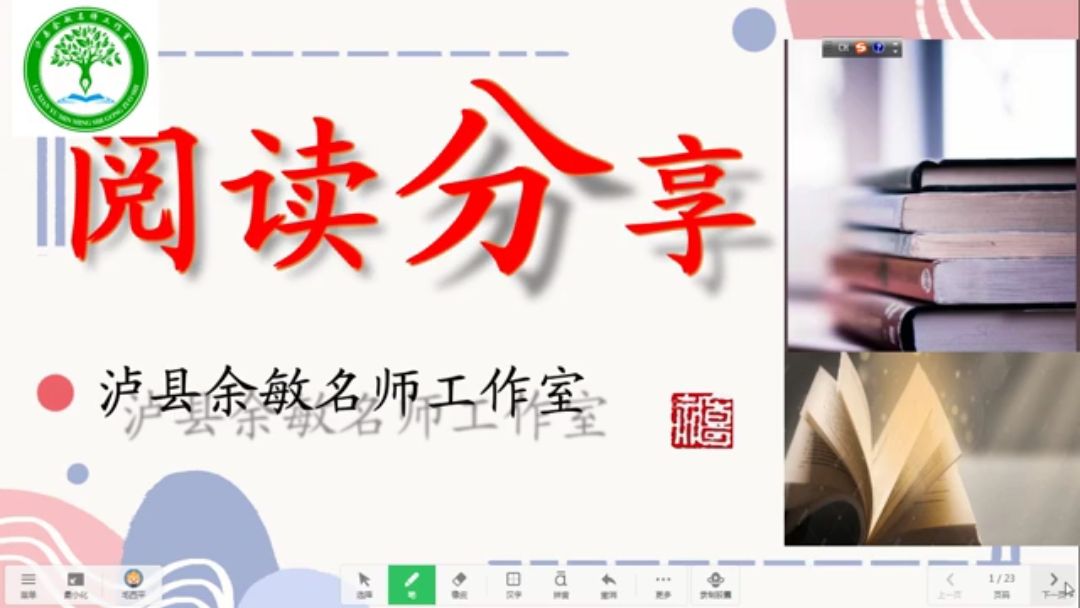 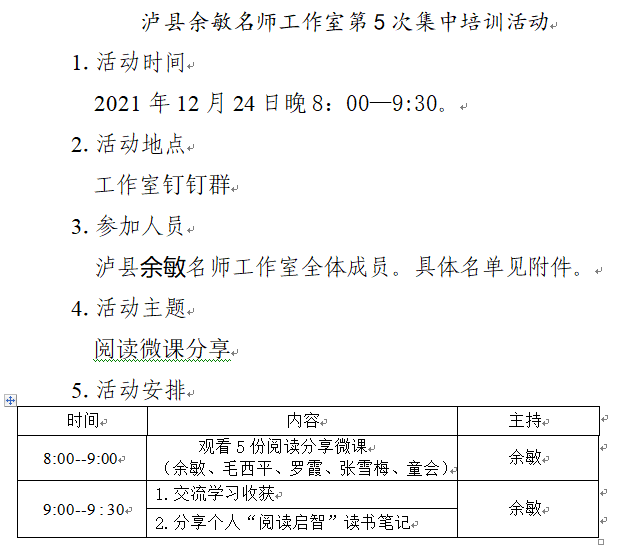 教学不息，学习不止——阅读分享
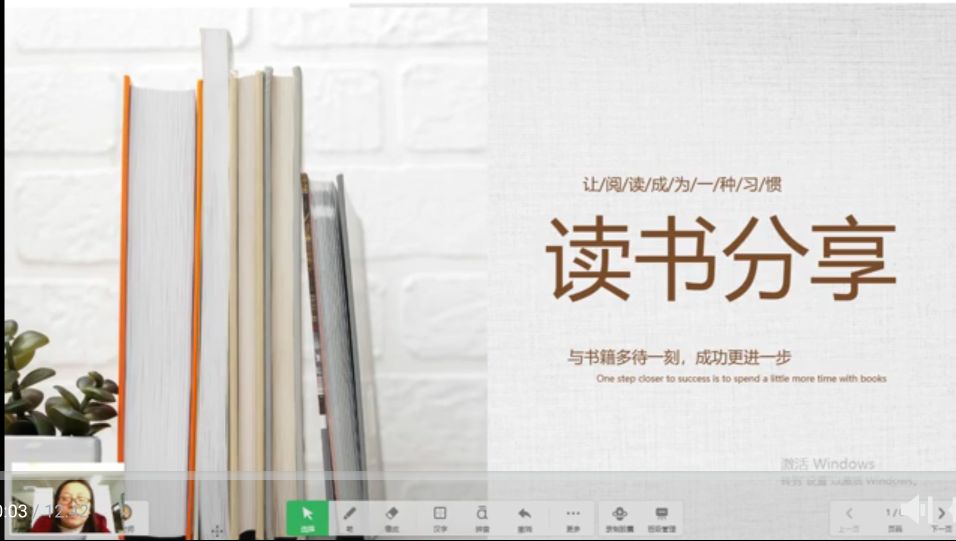 线上读书分享会
观摩名师课堂，我们在学习和反思中不断修正自己的教学思路，触摸语言与思维的温度。
特级教师    王崧舟
(二)
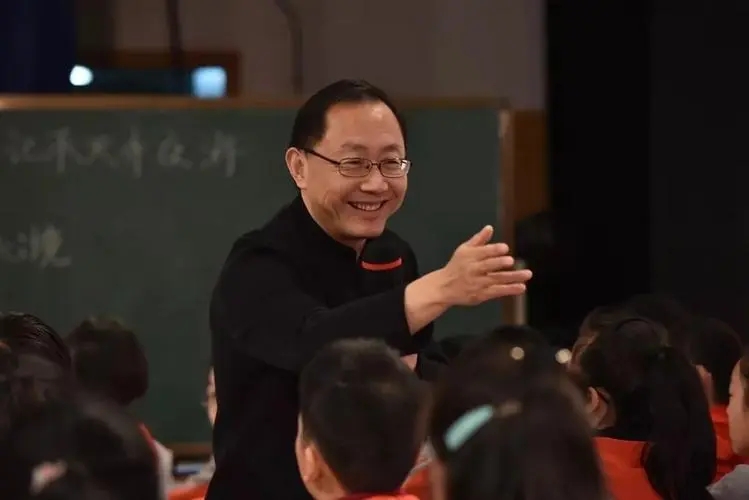 探寻名师课堂
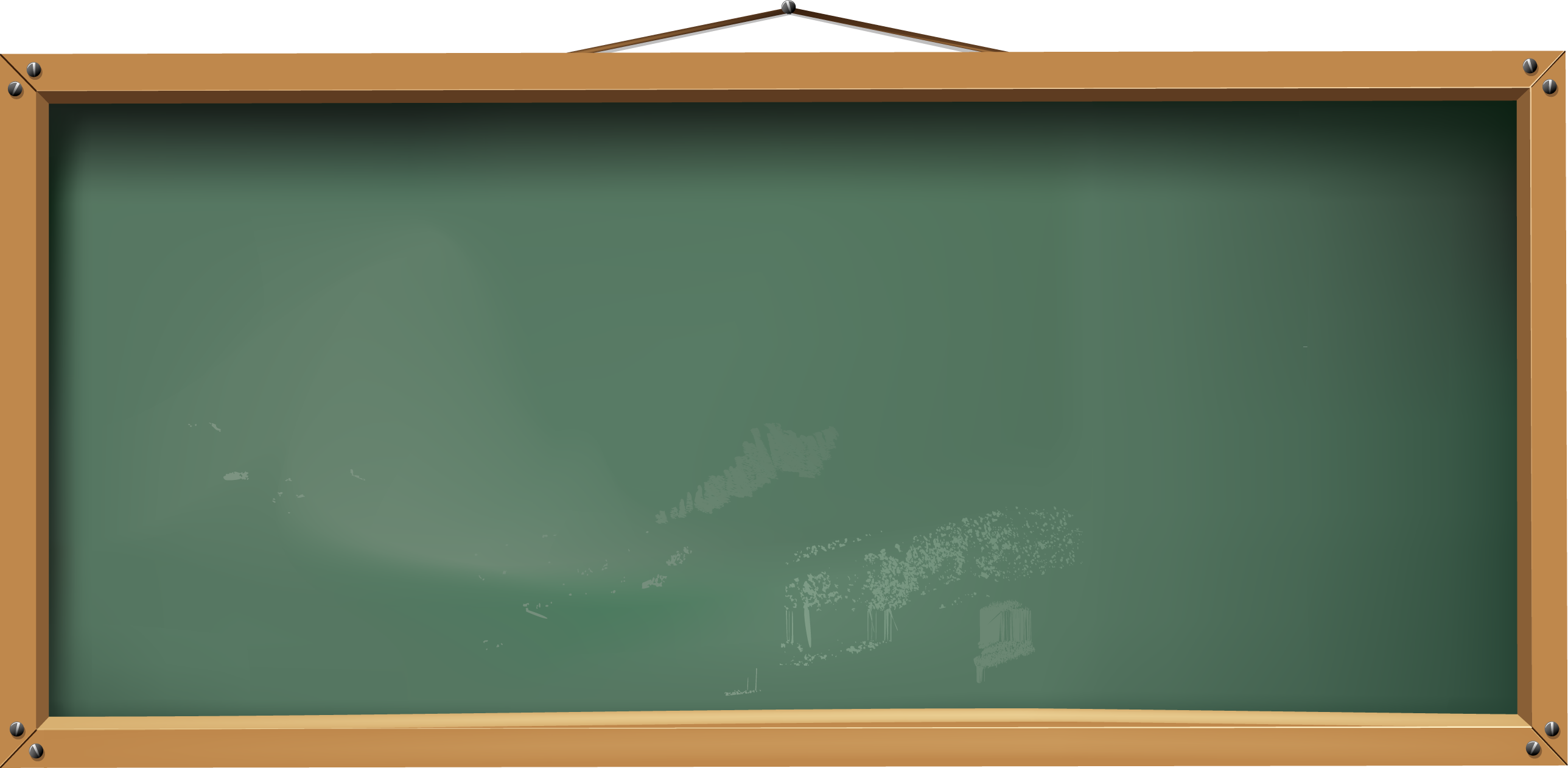 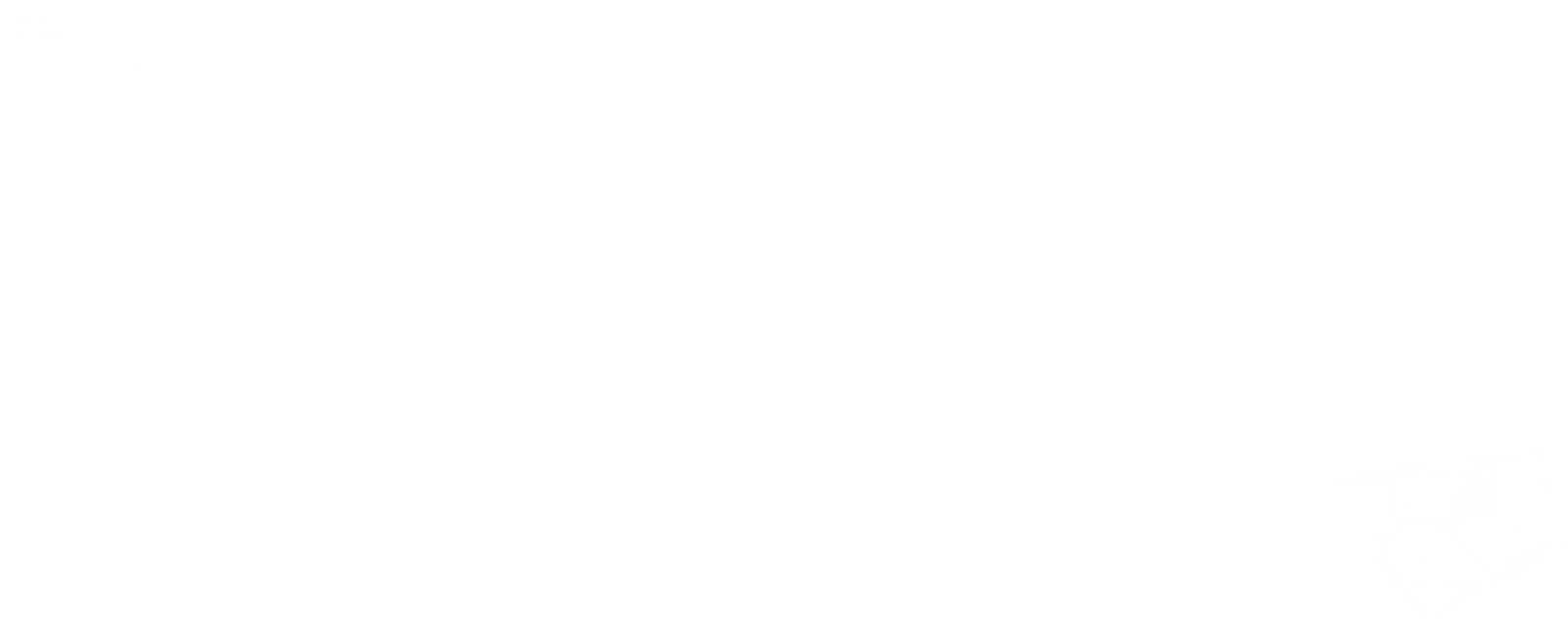 操千曲而后晓声，
观千剑而后识器。
(二)
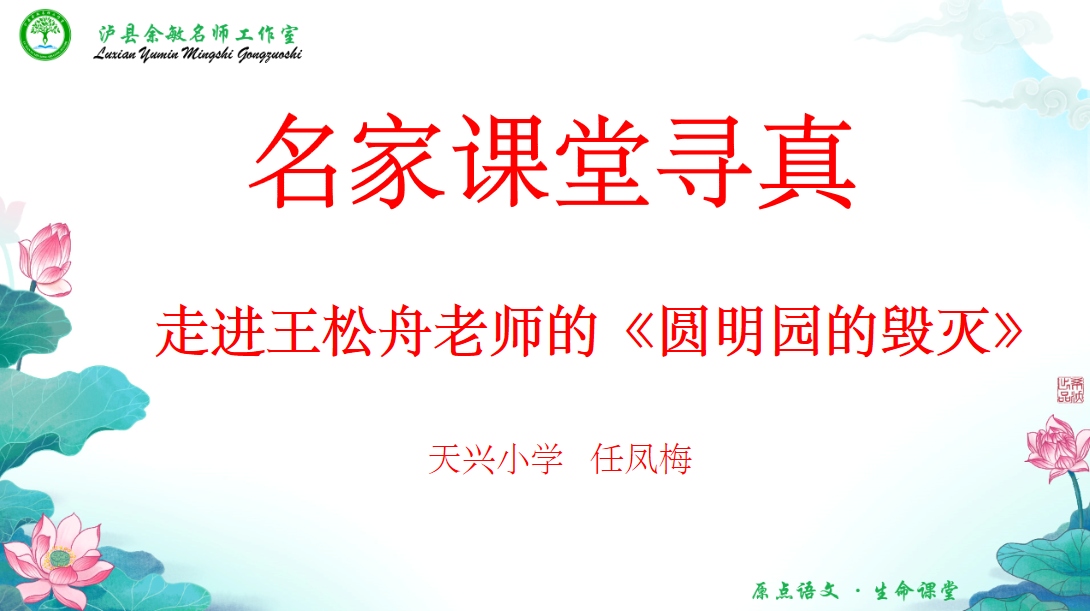 探寻名师课堂
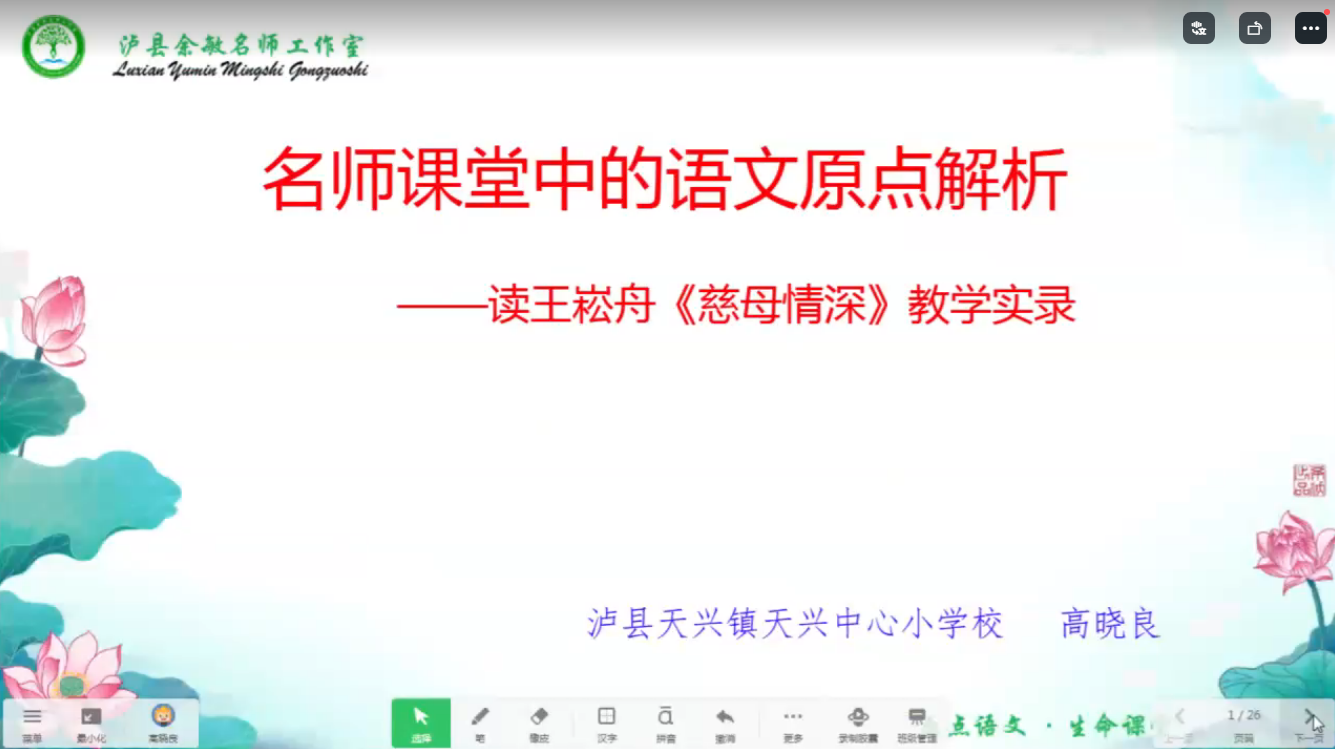 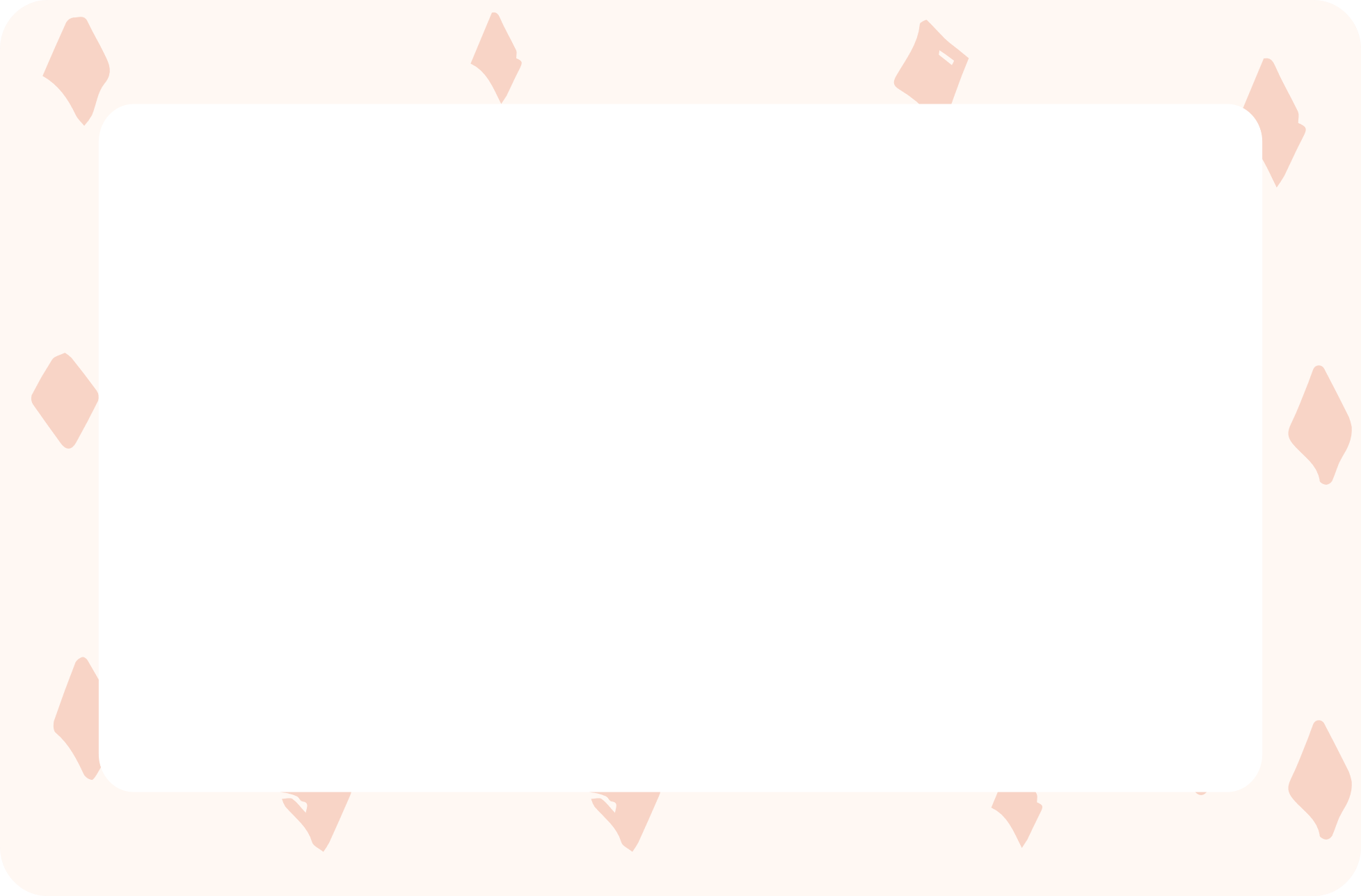 背用语、套环节，只不过是搬课高塔底下的第一层而已。

模仿是一种学习，一种成长，更是一种积极的工作态度。

各种教育智慧也将在不断的研磨中水到渠成，今日学名师，明日成名师。
他山之石可以攻玉
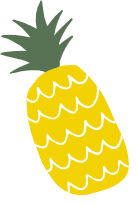 (三)
模仿名师课堂
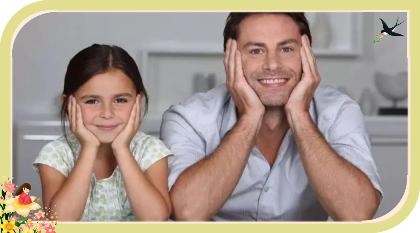 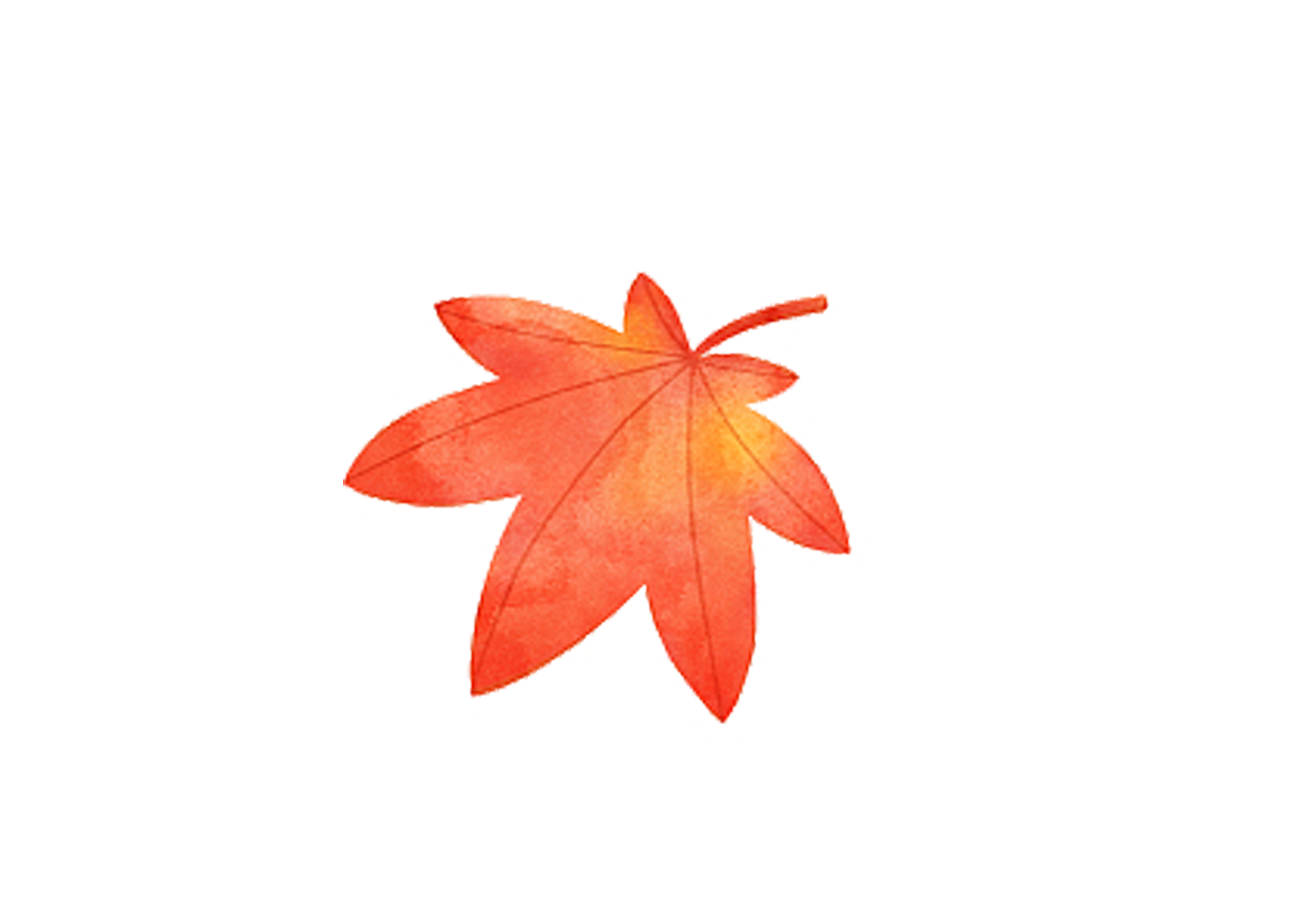 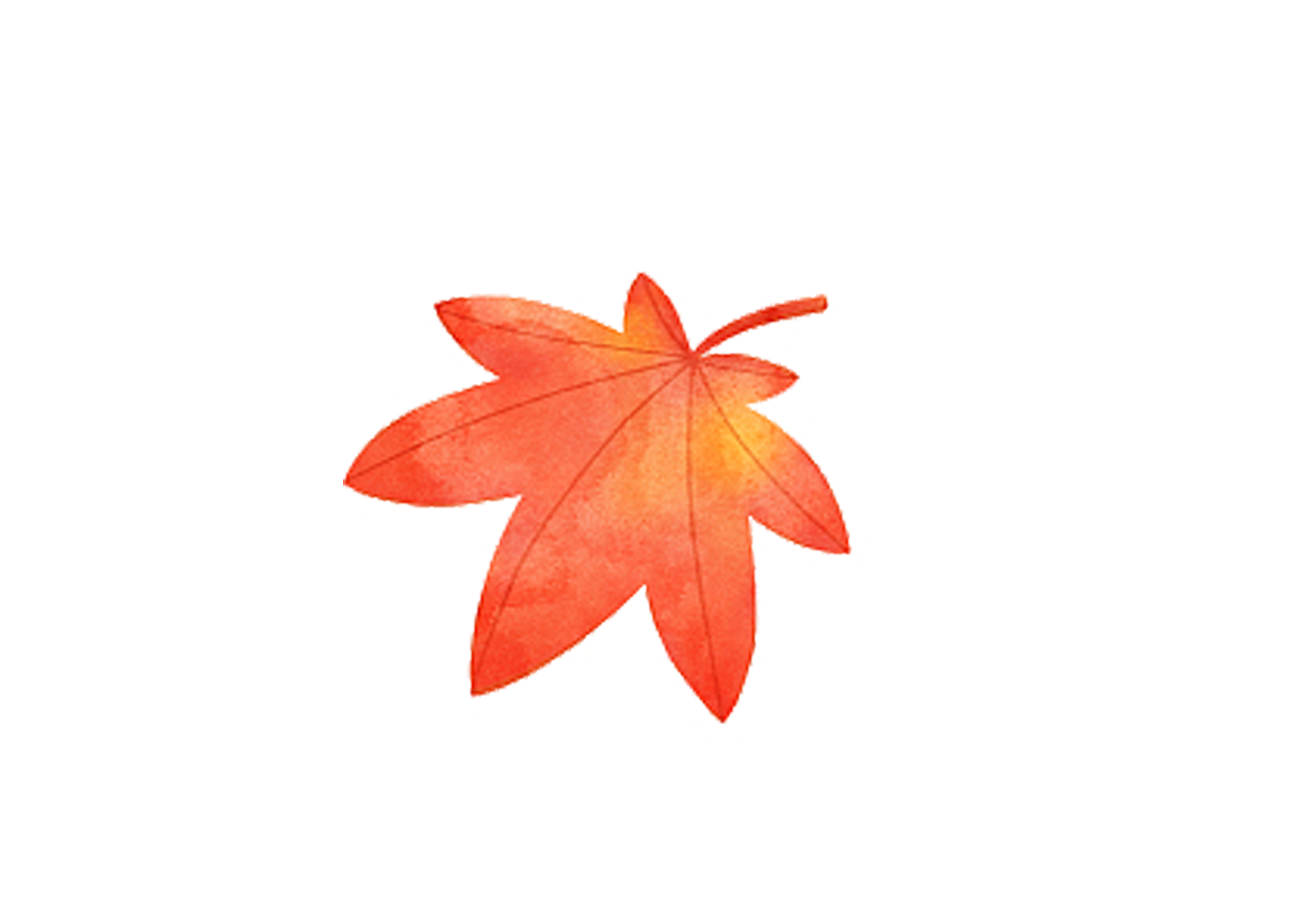 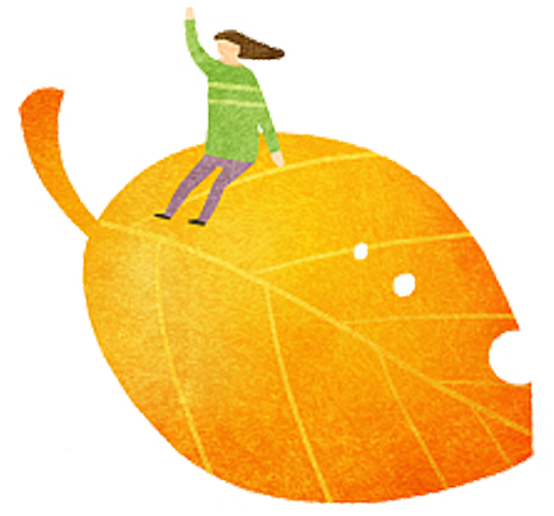 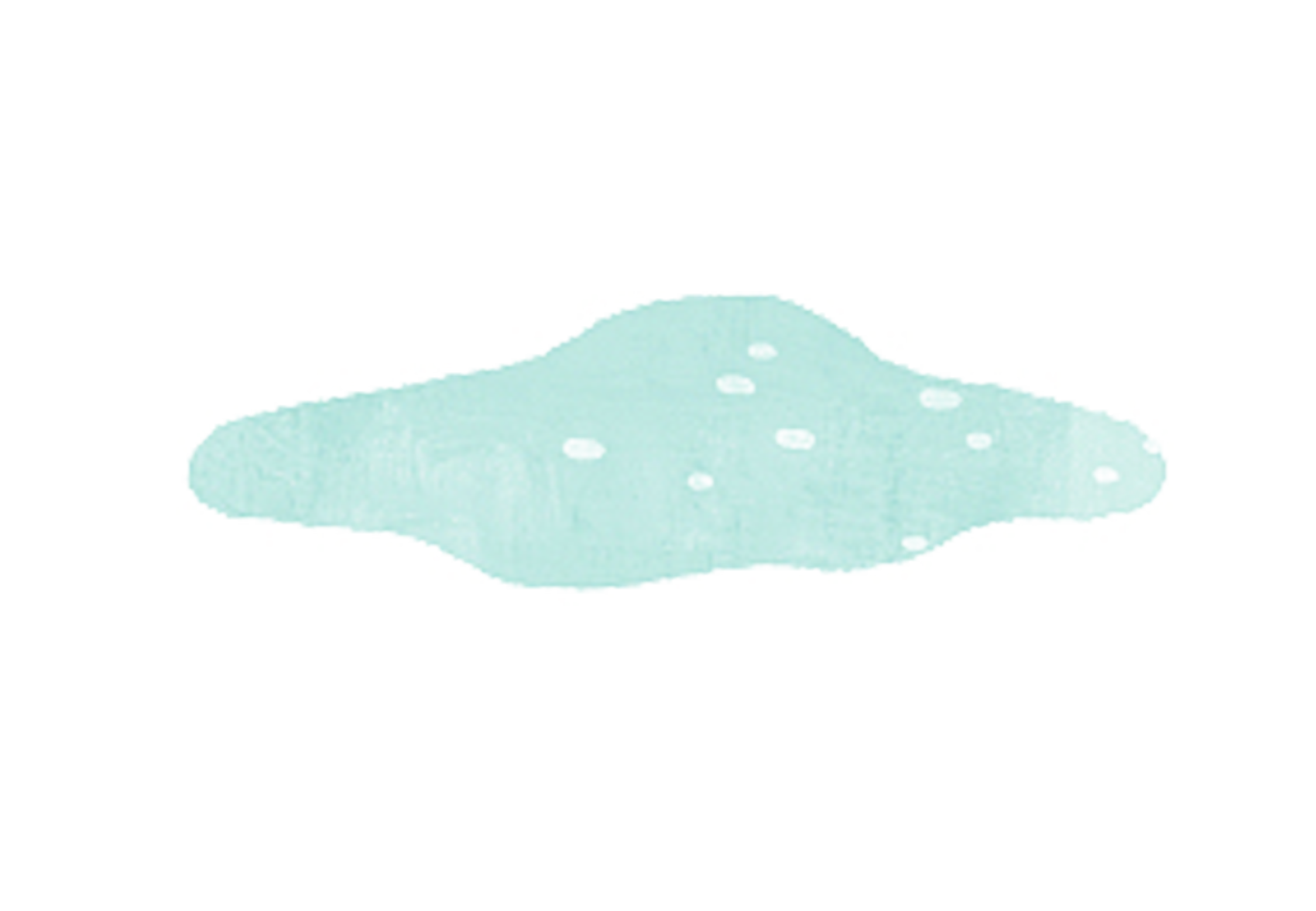 “语文本真”即探寻母语教学的基本规律，实践体现母语基本特点的语文教育。我们的母语是世界各民族语言中最具智慧，也是最具鲜明特点的一种，从文字到篇章，从表达到结构，从听说到读写，都和其他民族的语言不同，因此，我们应该探寻母语教学的基本规律，我们有责任实践体现母语基本特点的语文教育。
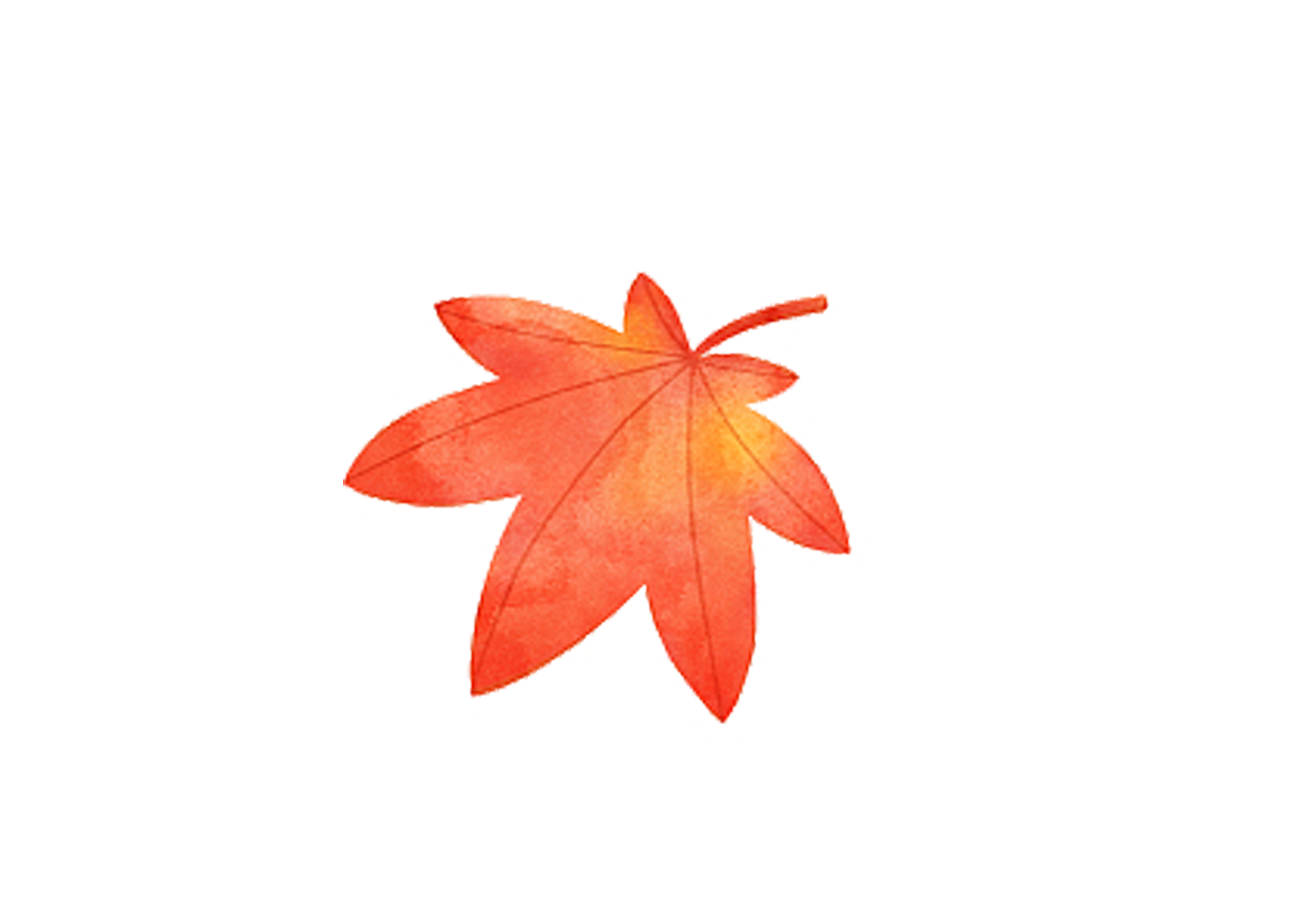 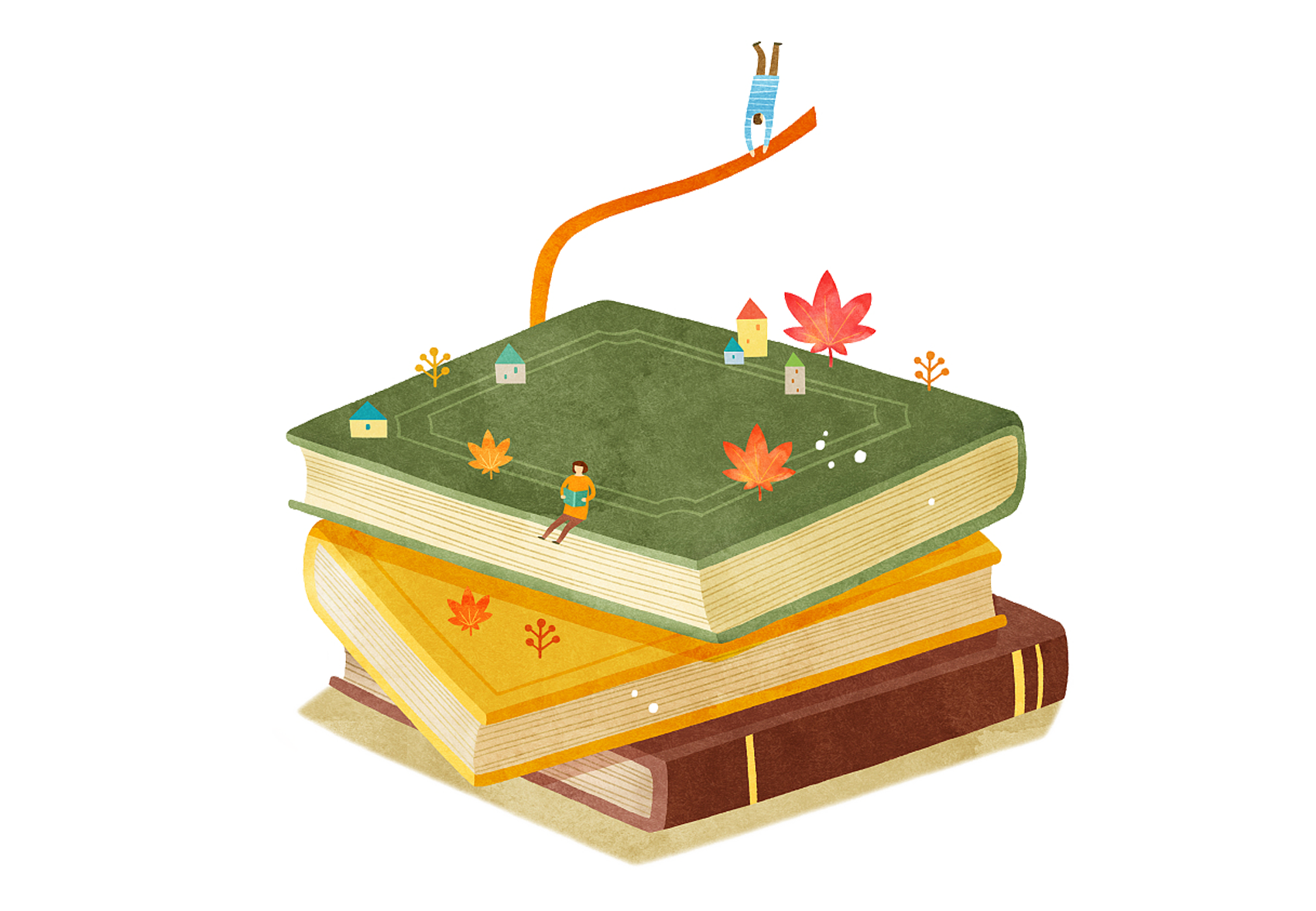 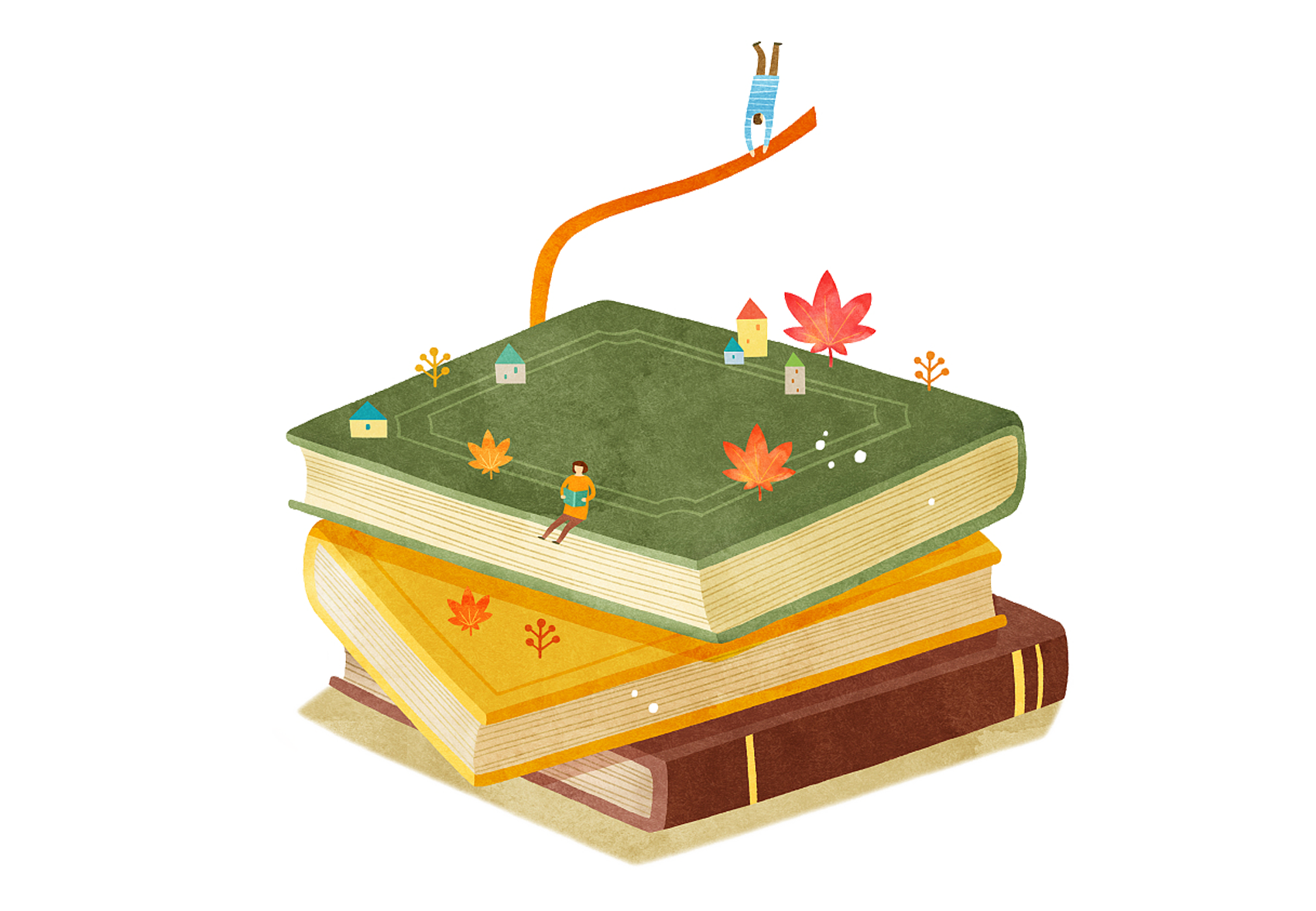 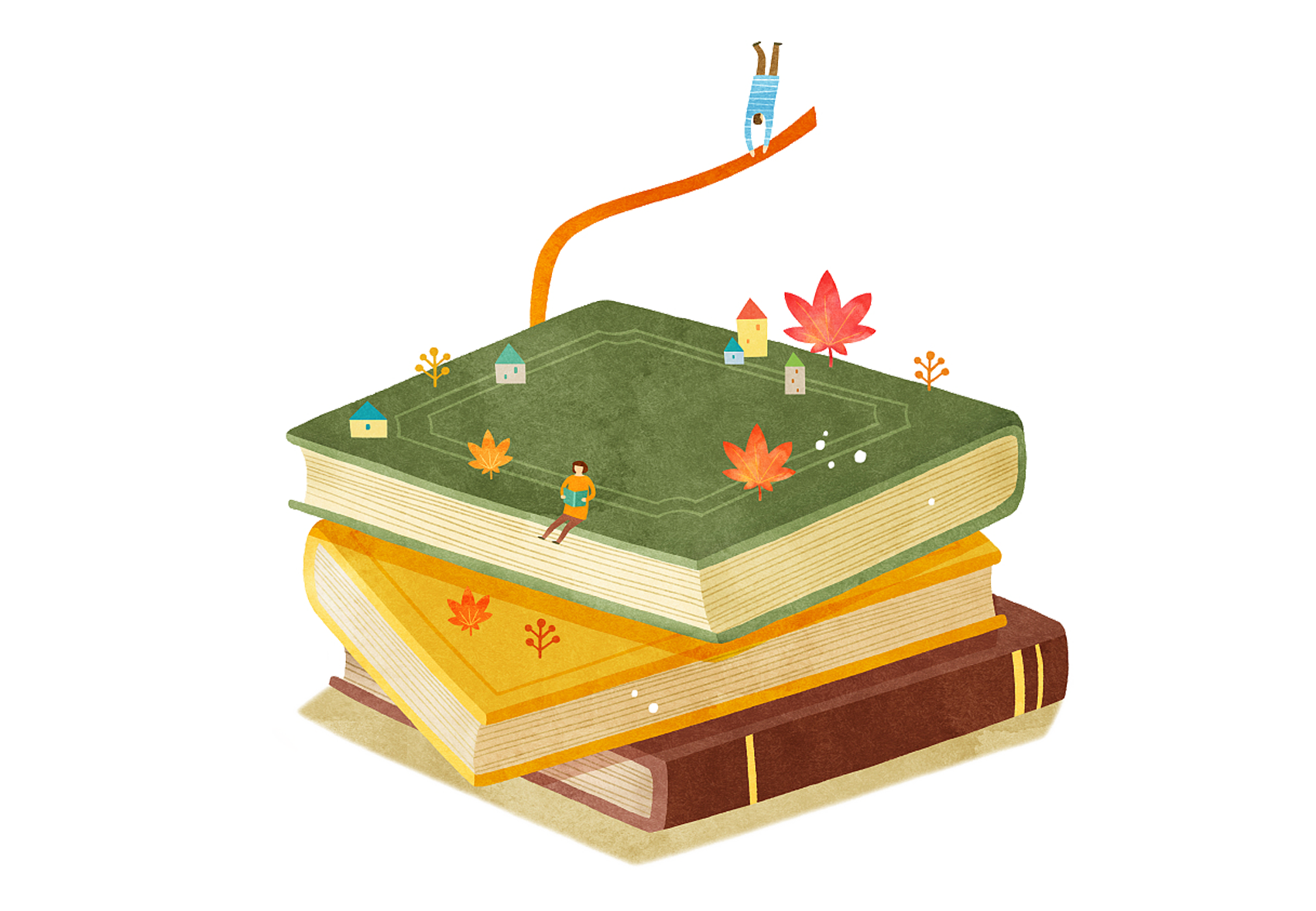 （四）
课堂实践与探索
不仅让学生灵活地掌握知识，还让学生亲近鲜活的知识，实现了知识的生命价值，实践了工作室原点语文的文化内涵。
（四）
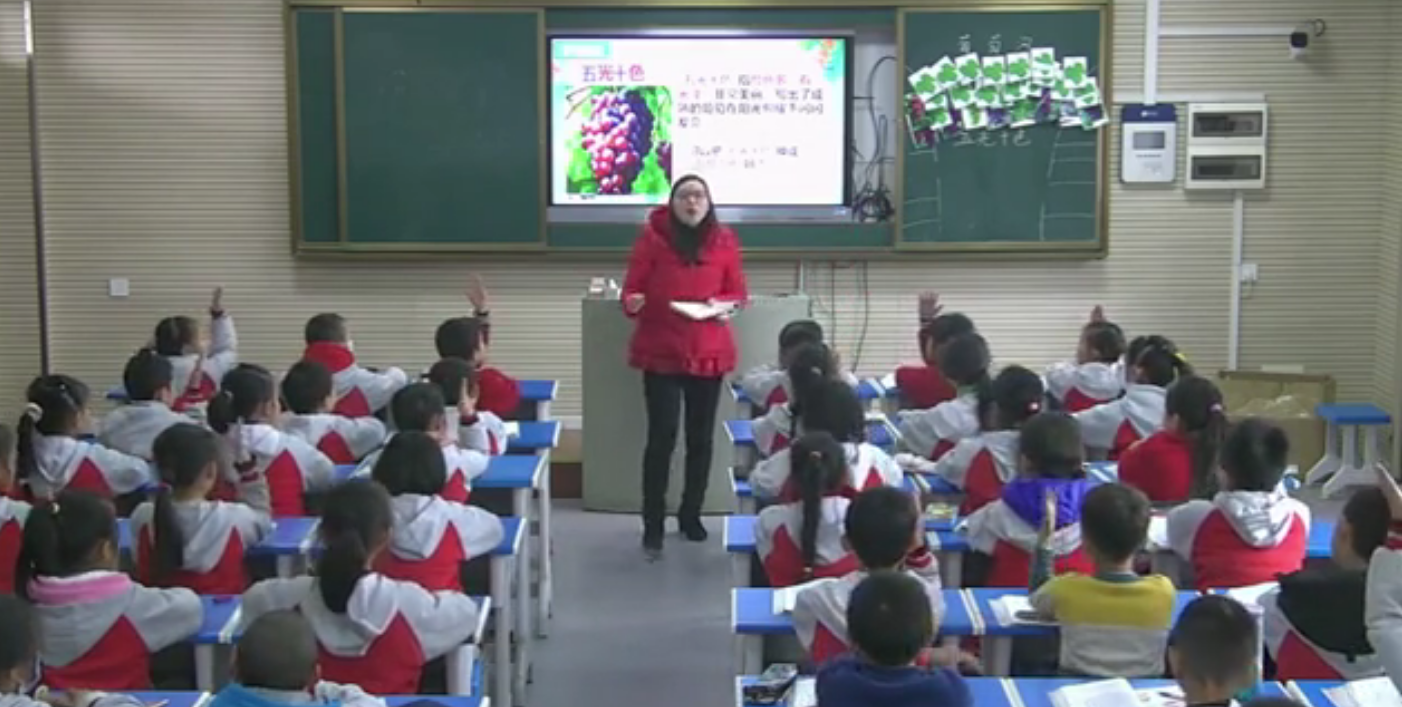 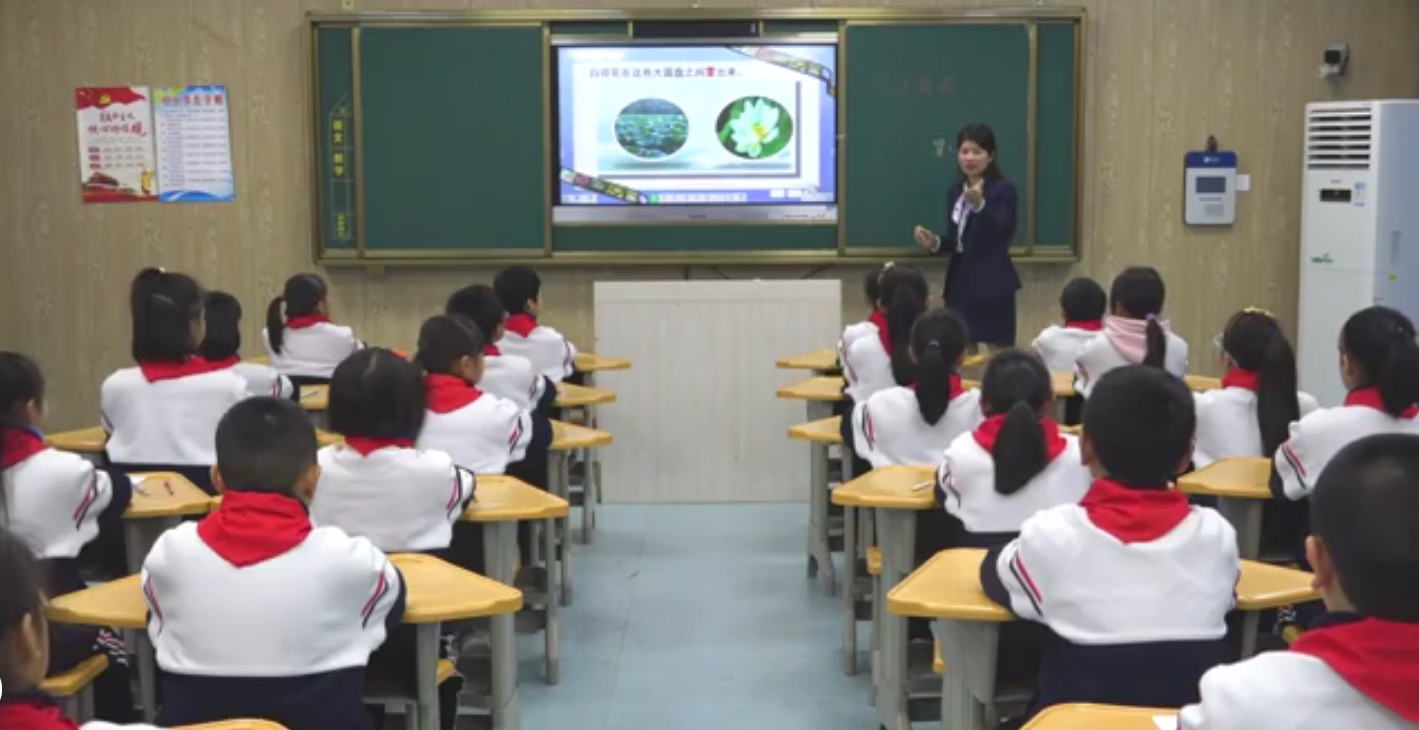 课堂实践与探索
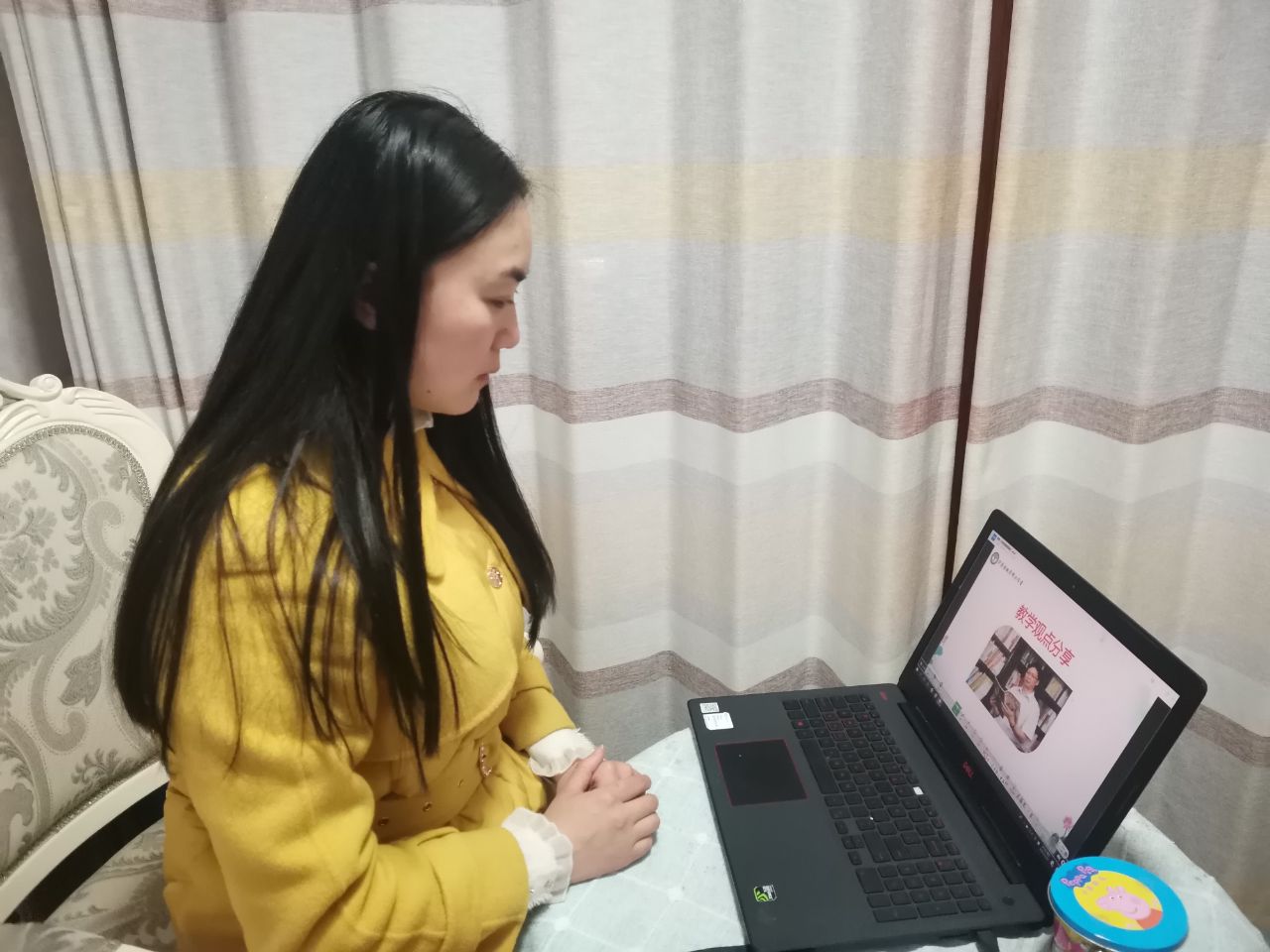 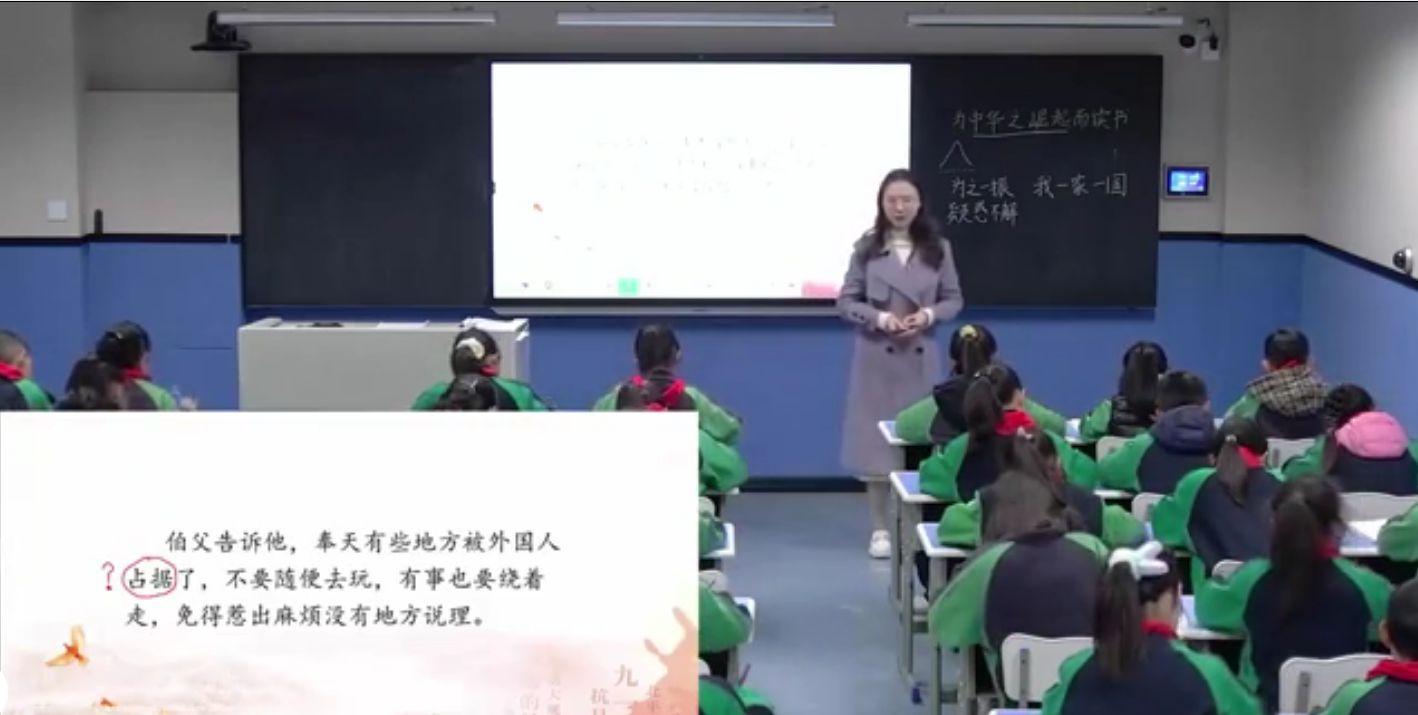 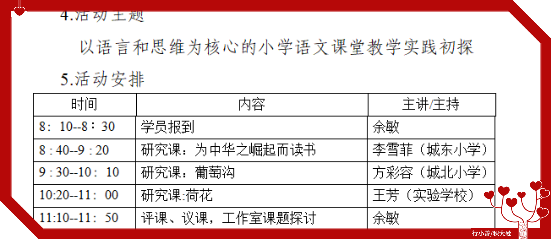 （四）
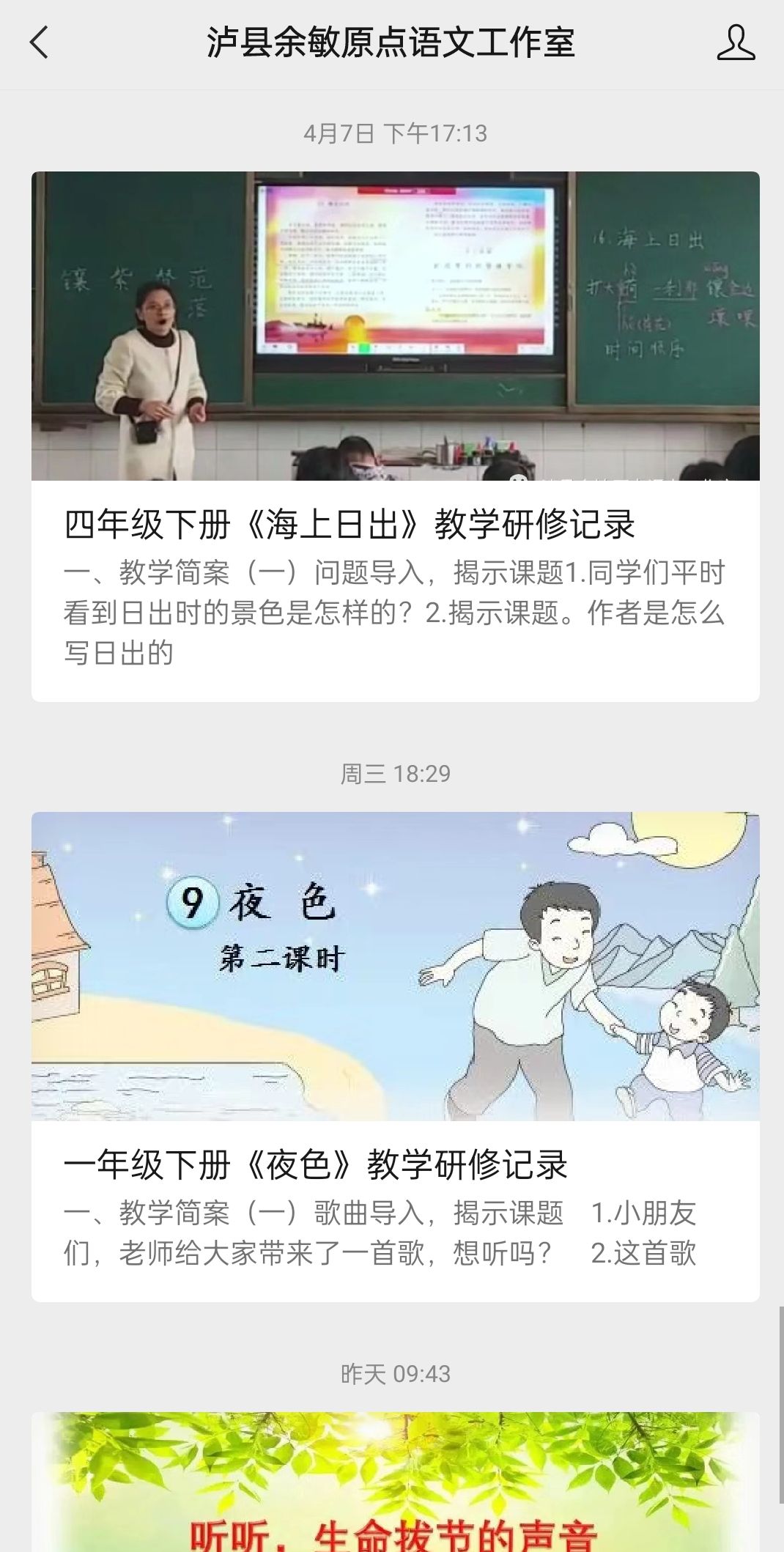 课堂实践与探索
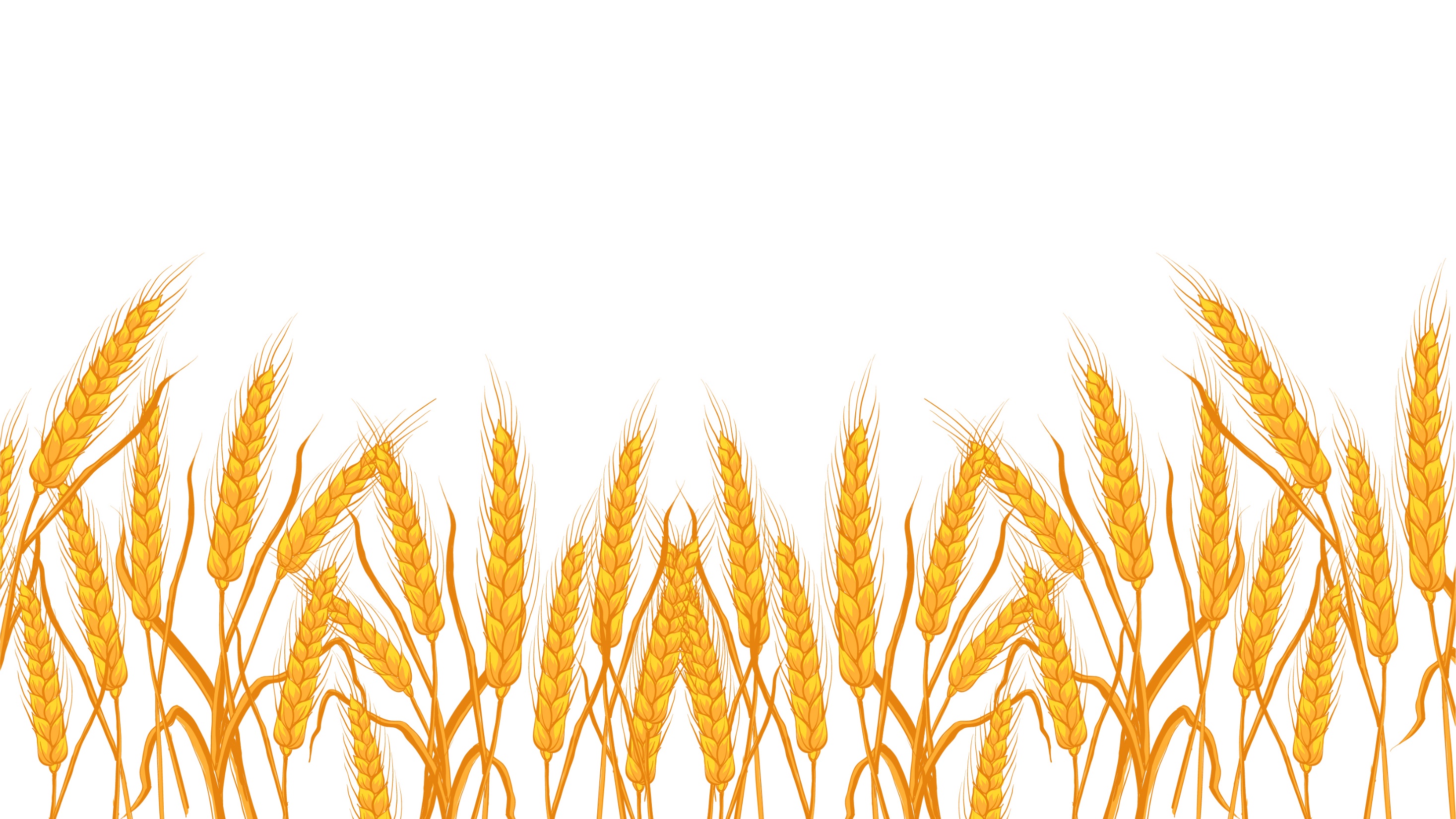 学习硕果累累 提升收获满满
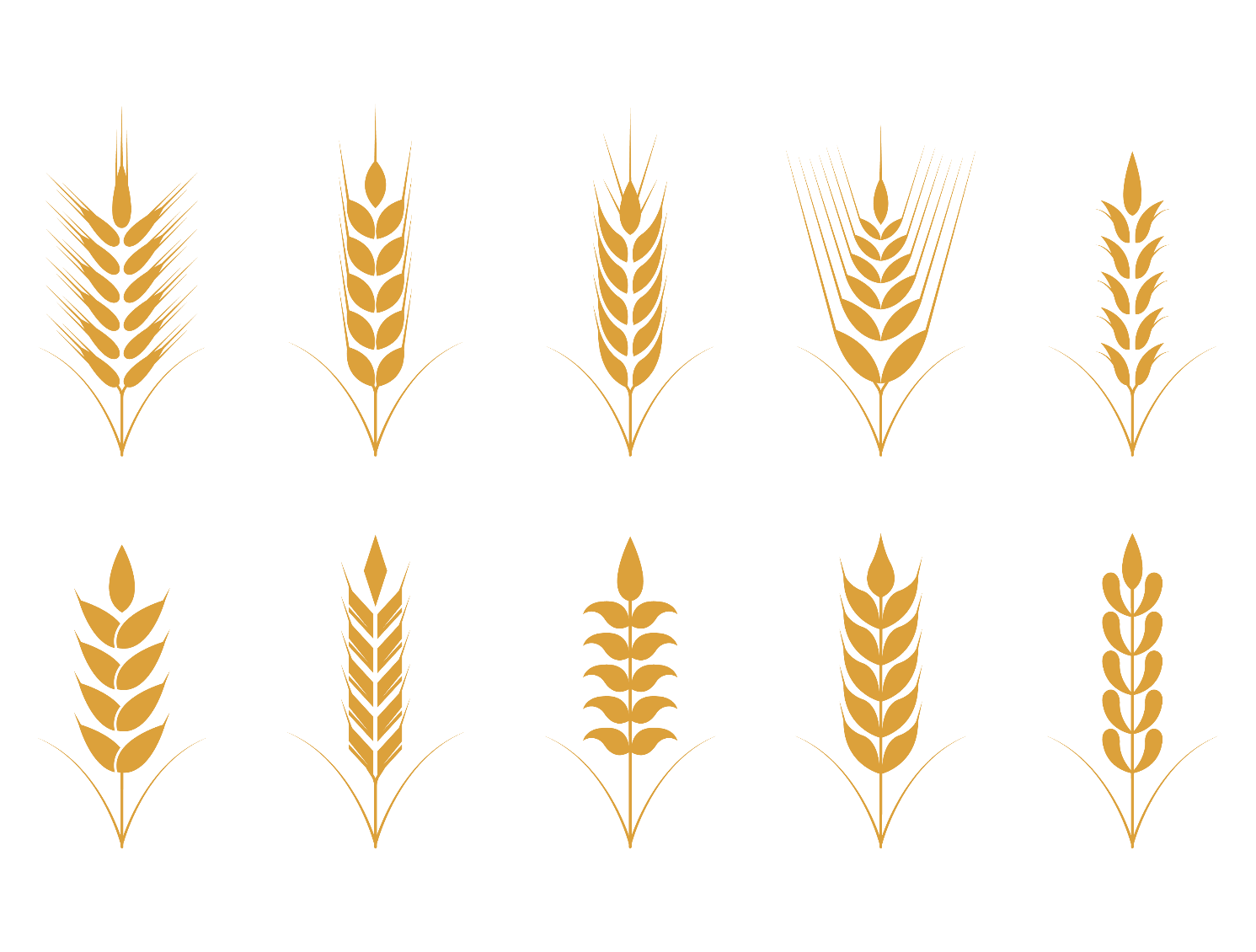 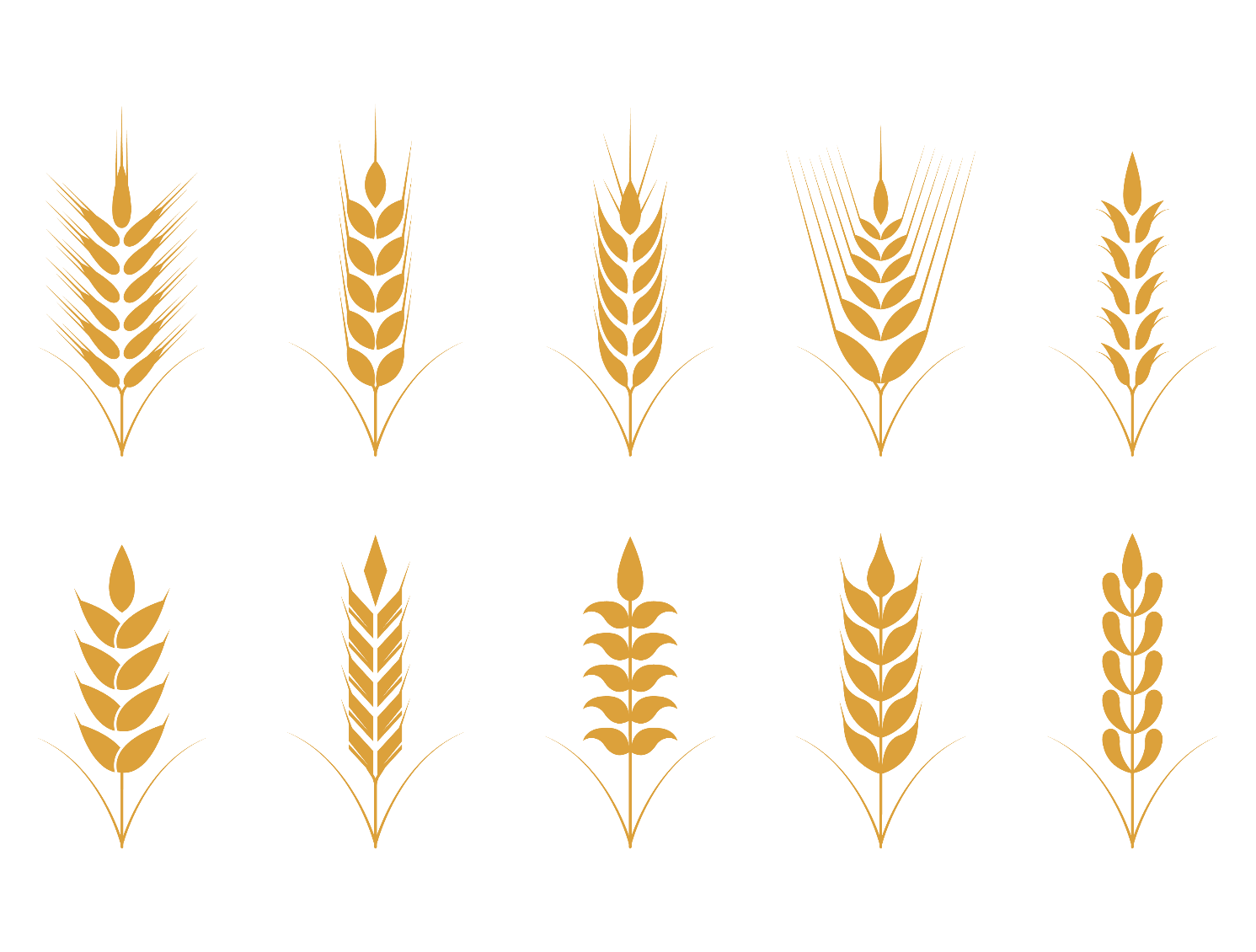 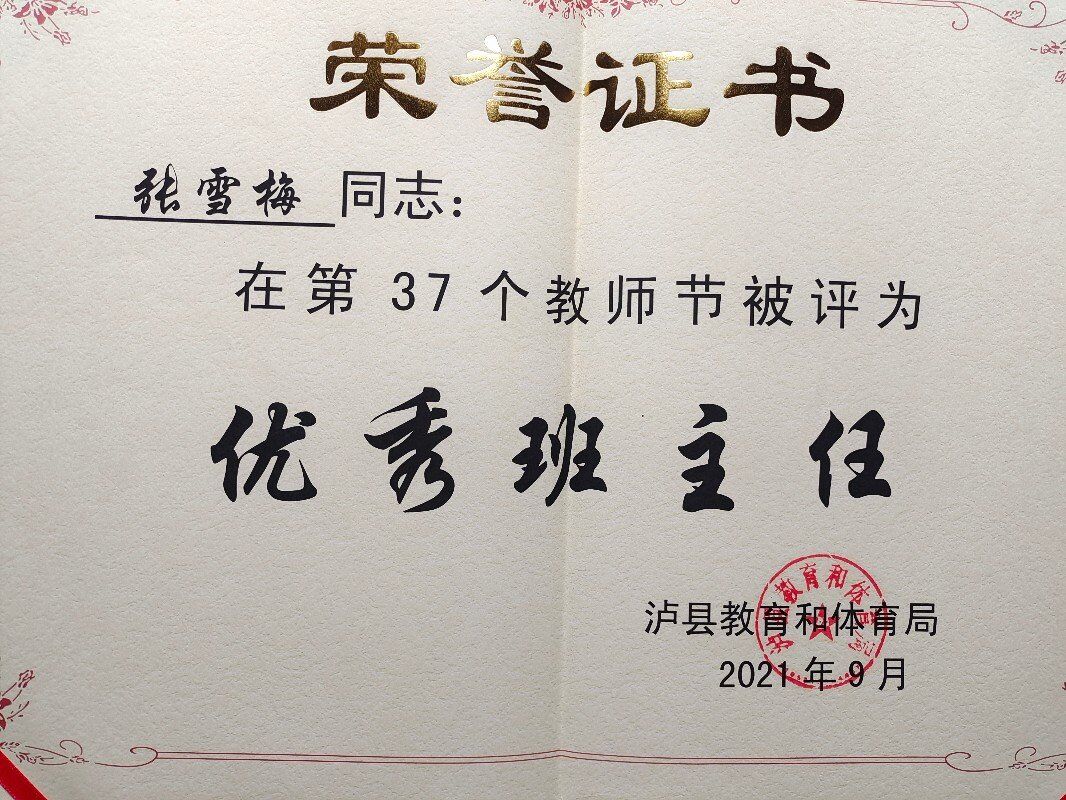 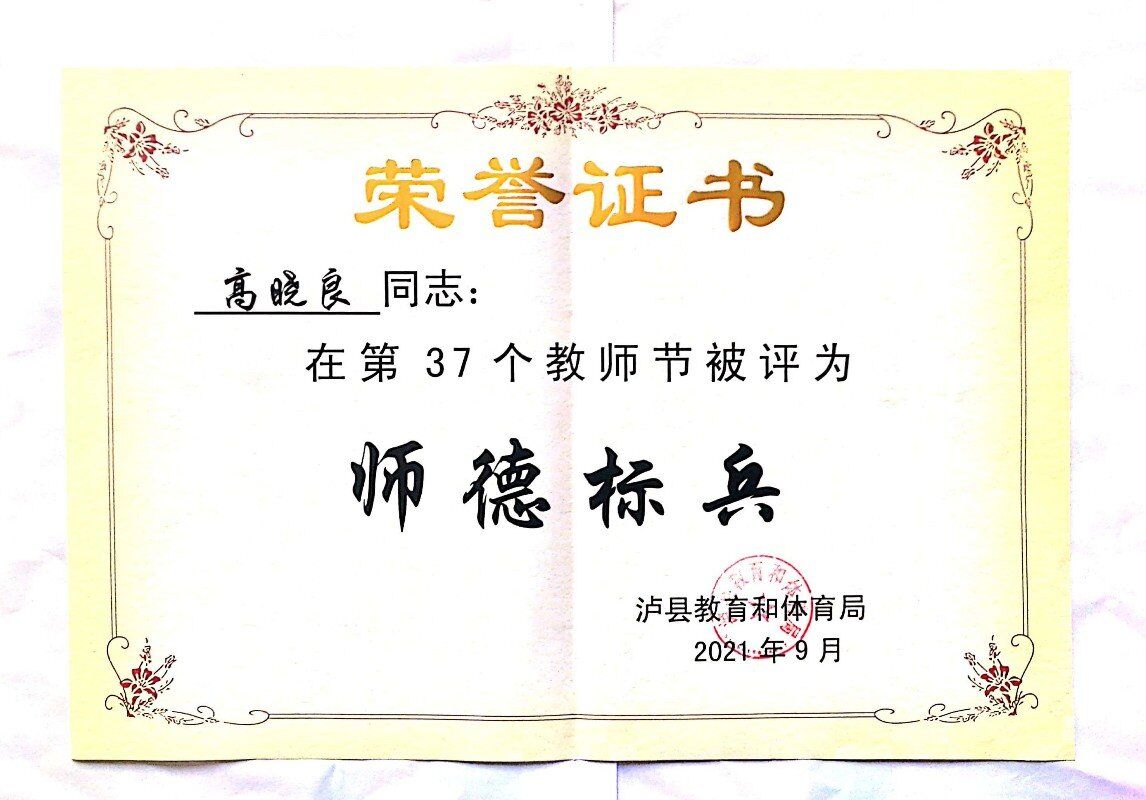 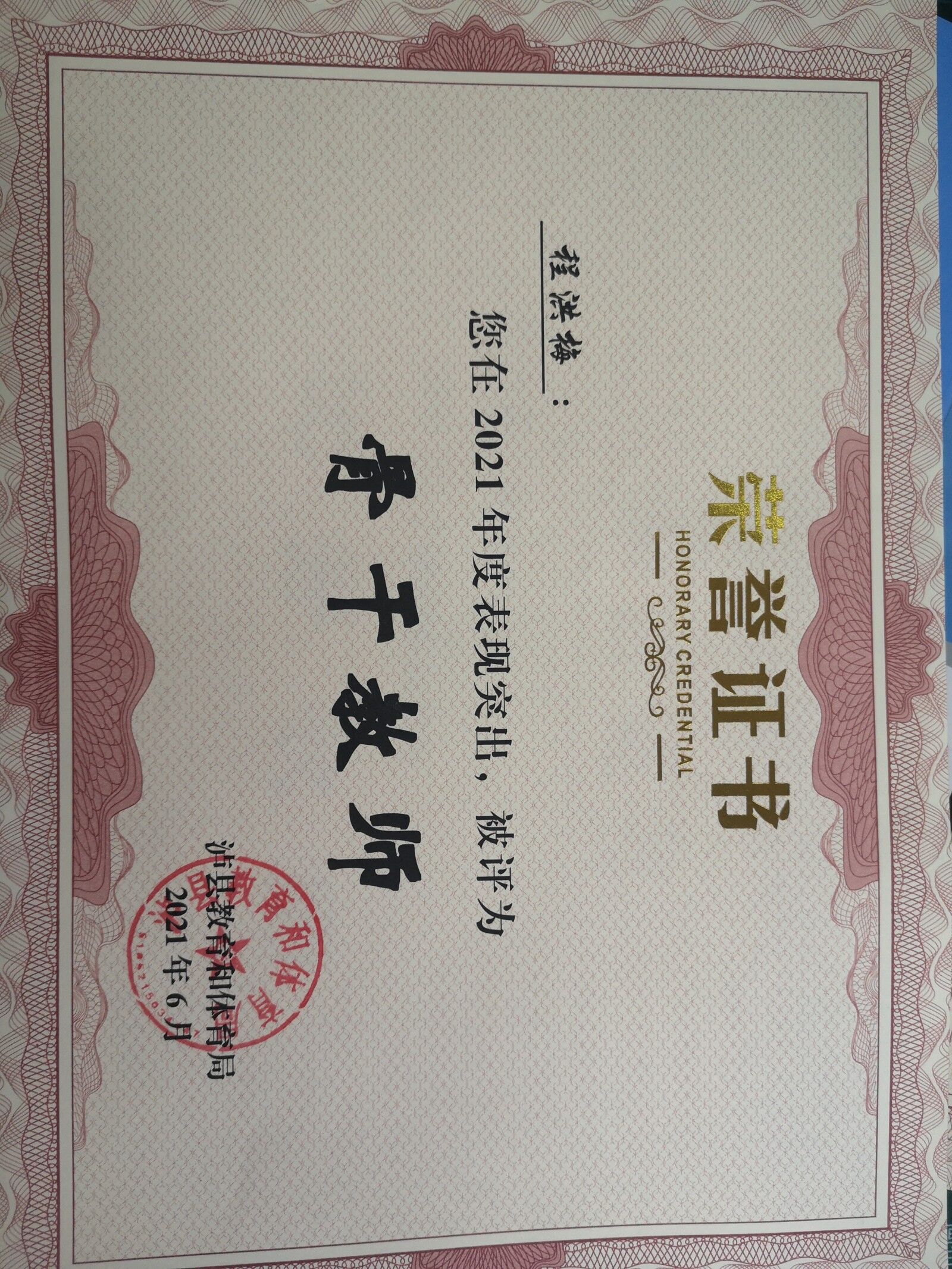 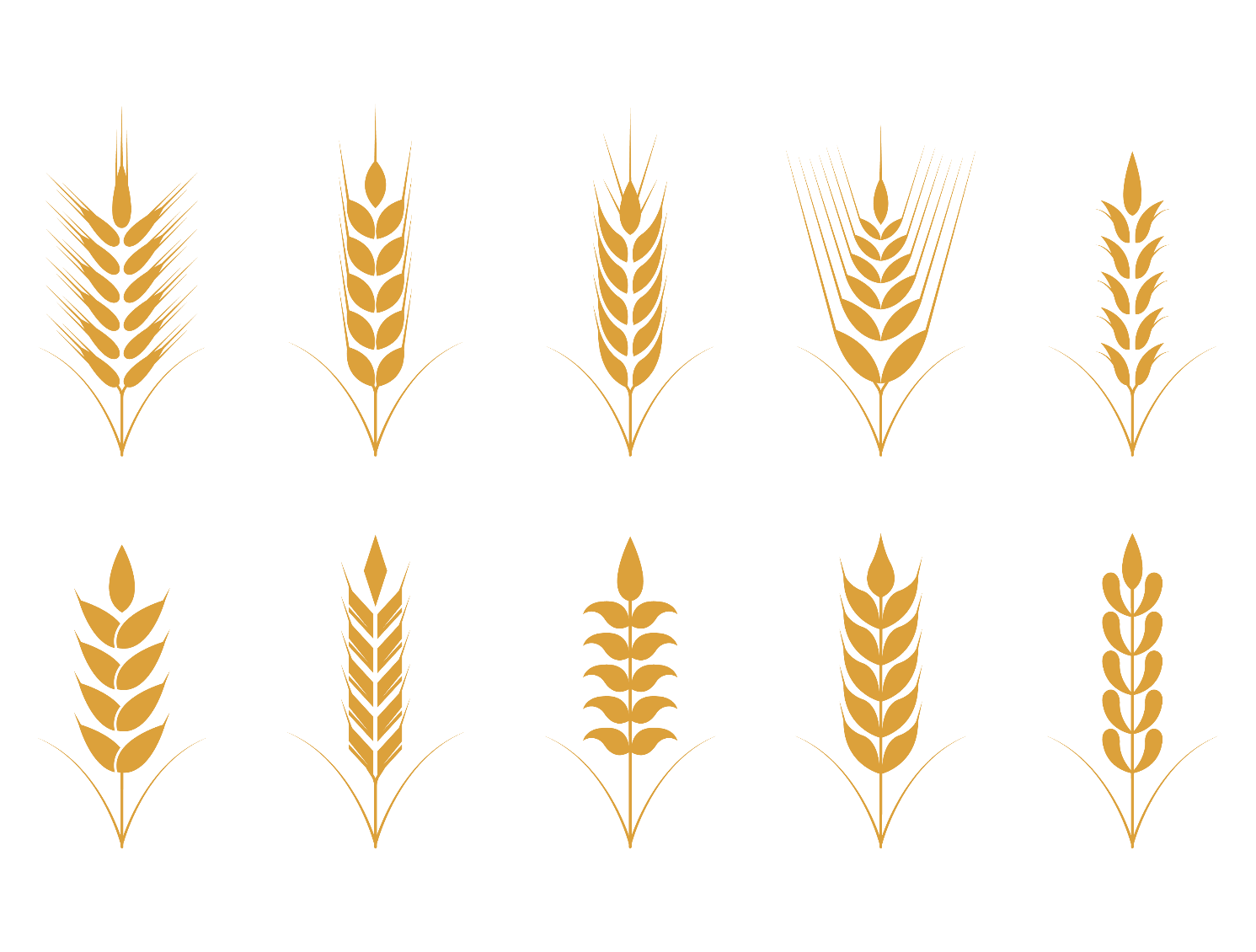 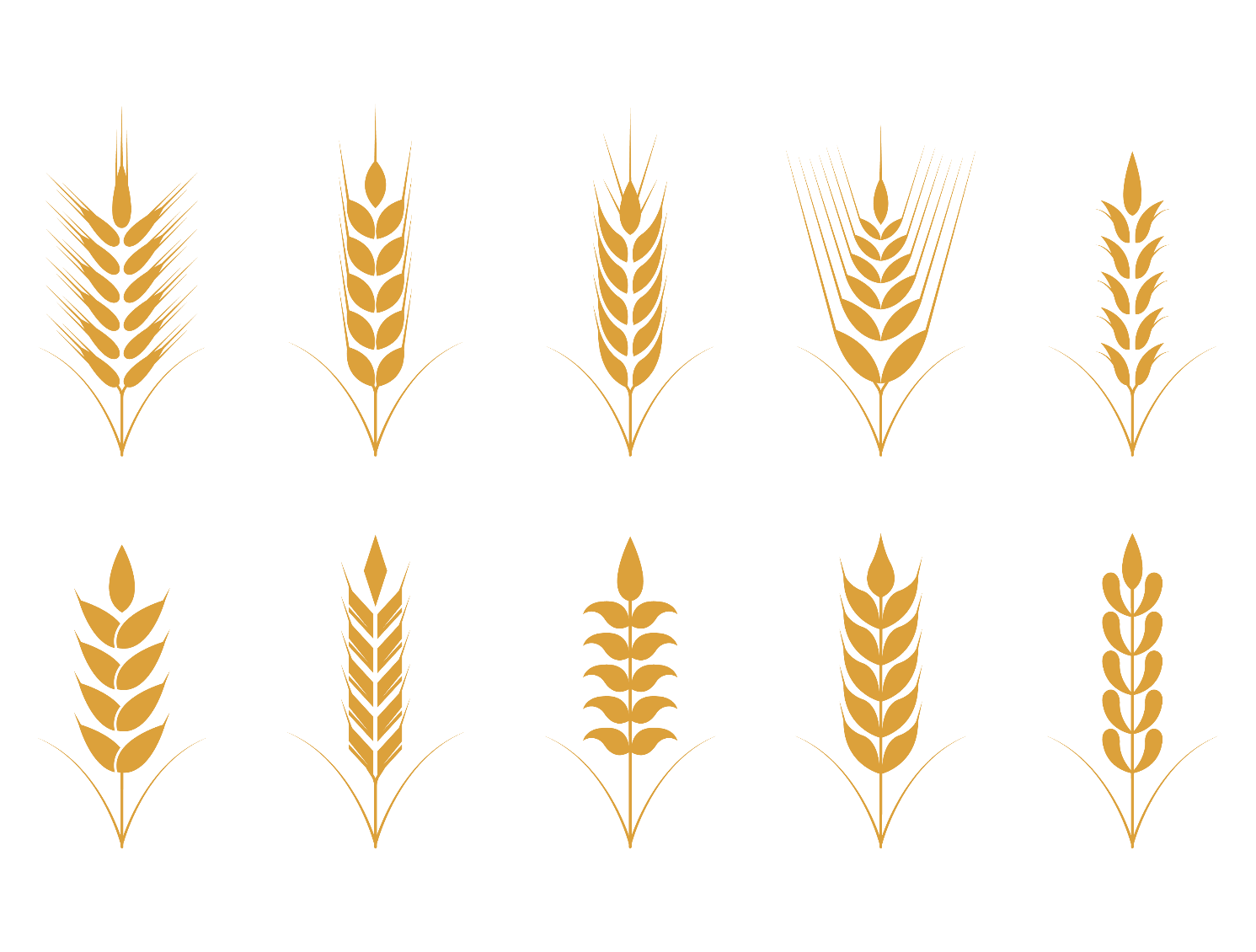 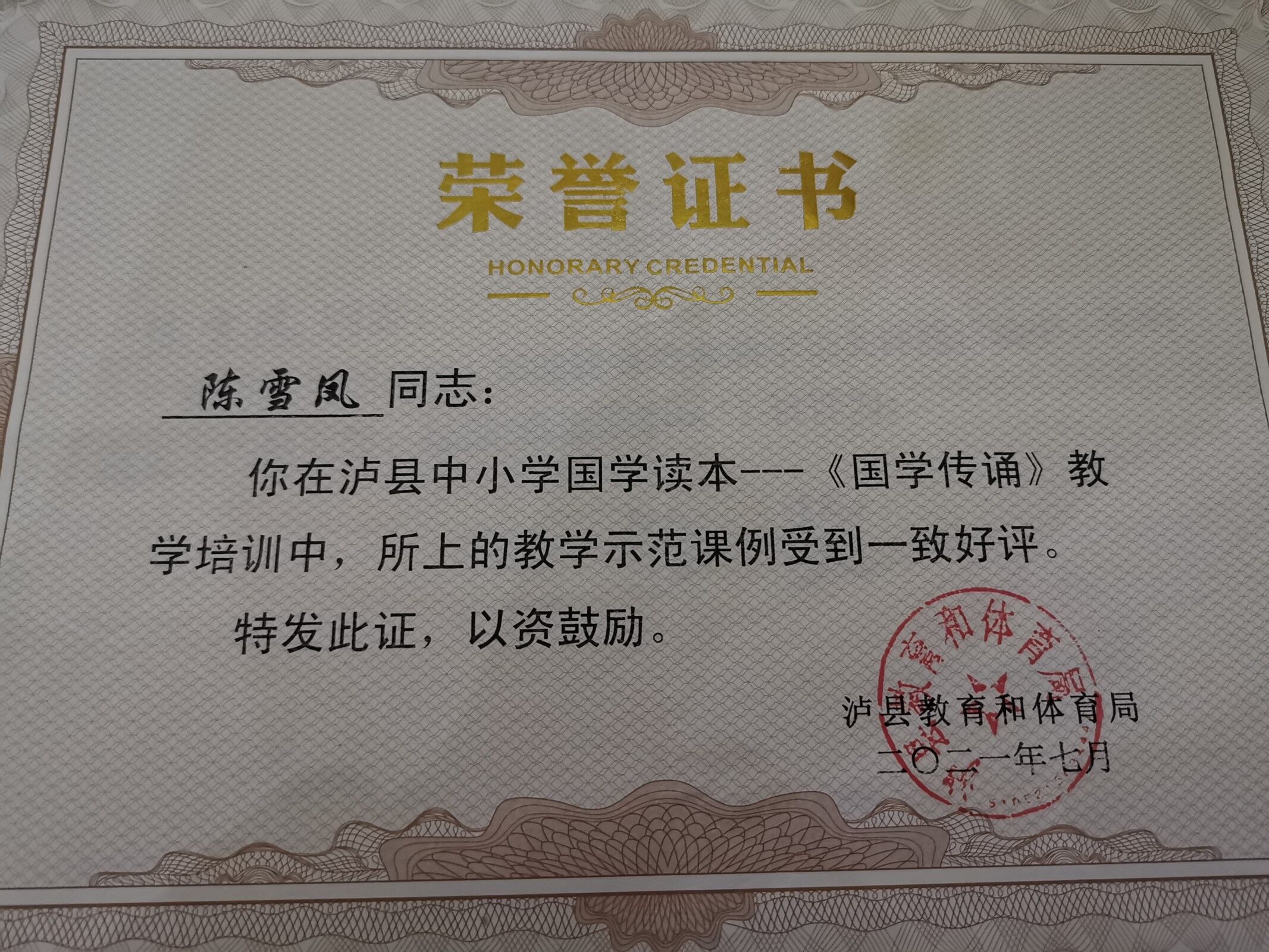 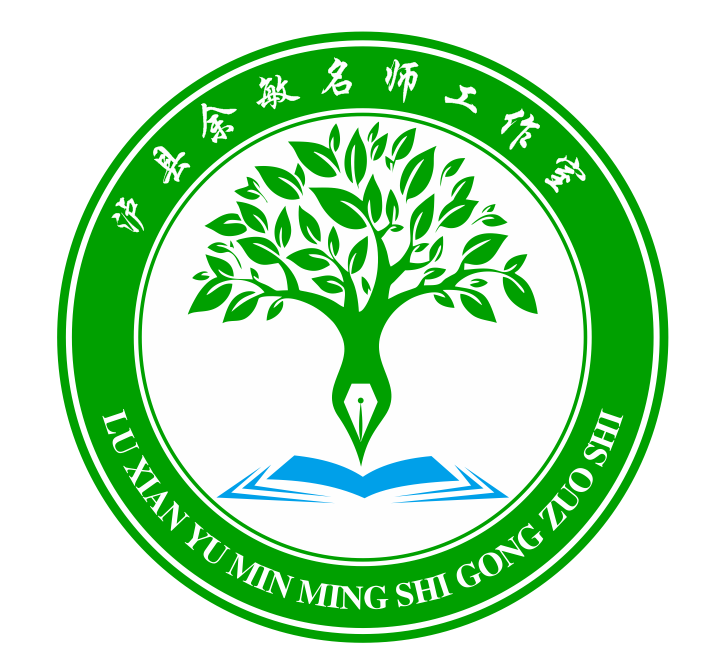 三、
学习硕果累累 提升收获满满
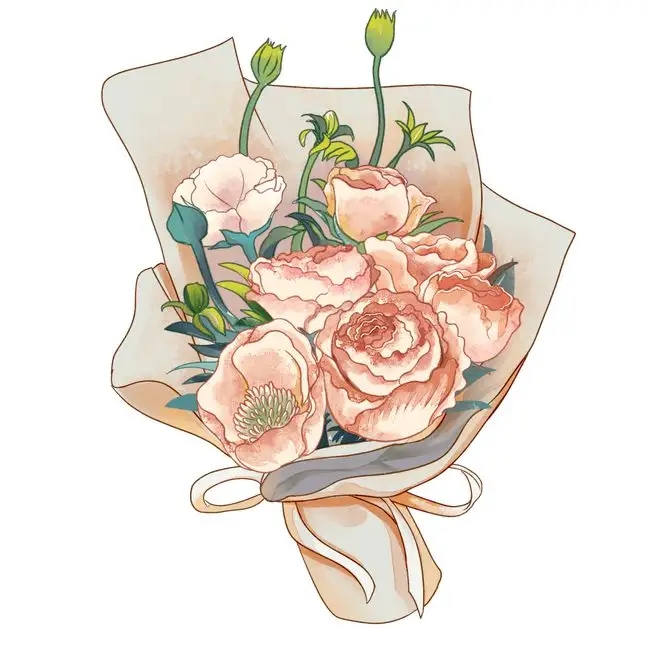 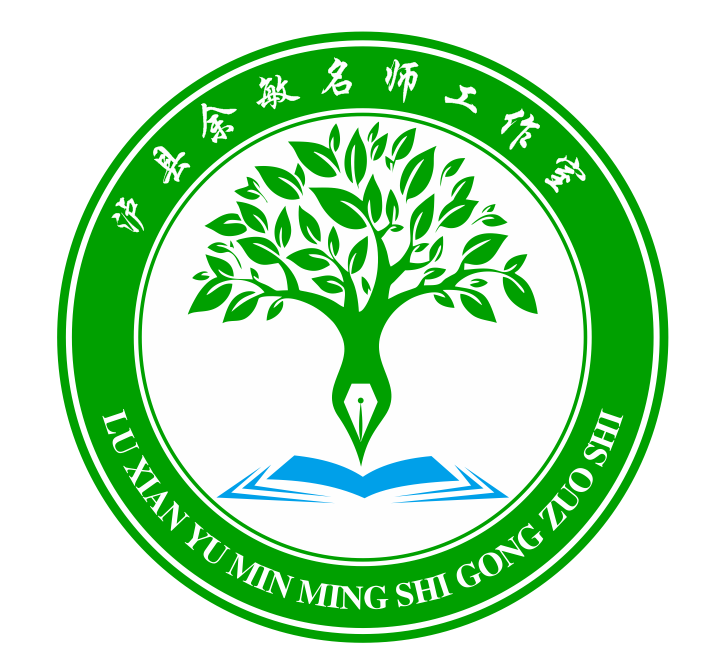 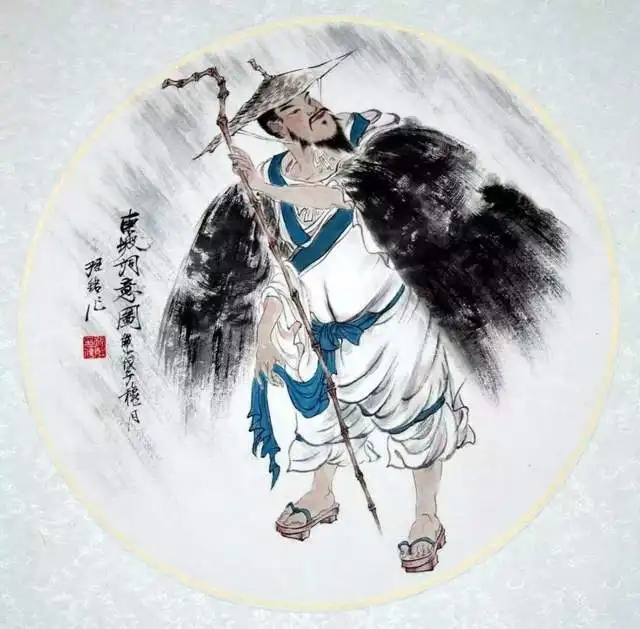 写在最后的话：奋力耕耘，用心育苗，方得硕果累累。
“竹杖芒鞋轻胜马，一蓑烟雨任平生”的闲适与从容
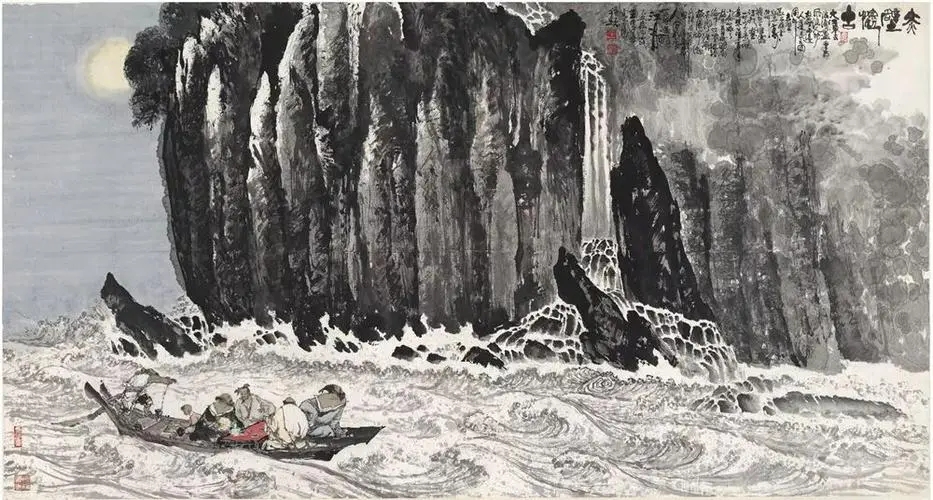 “惊涛拍岸，卷起千堆雪”的荡气回肠。
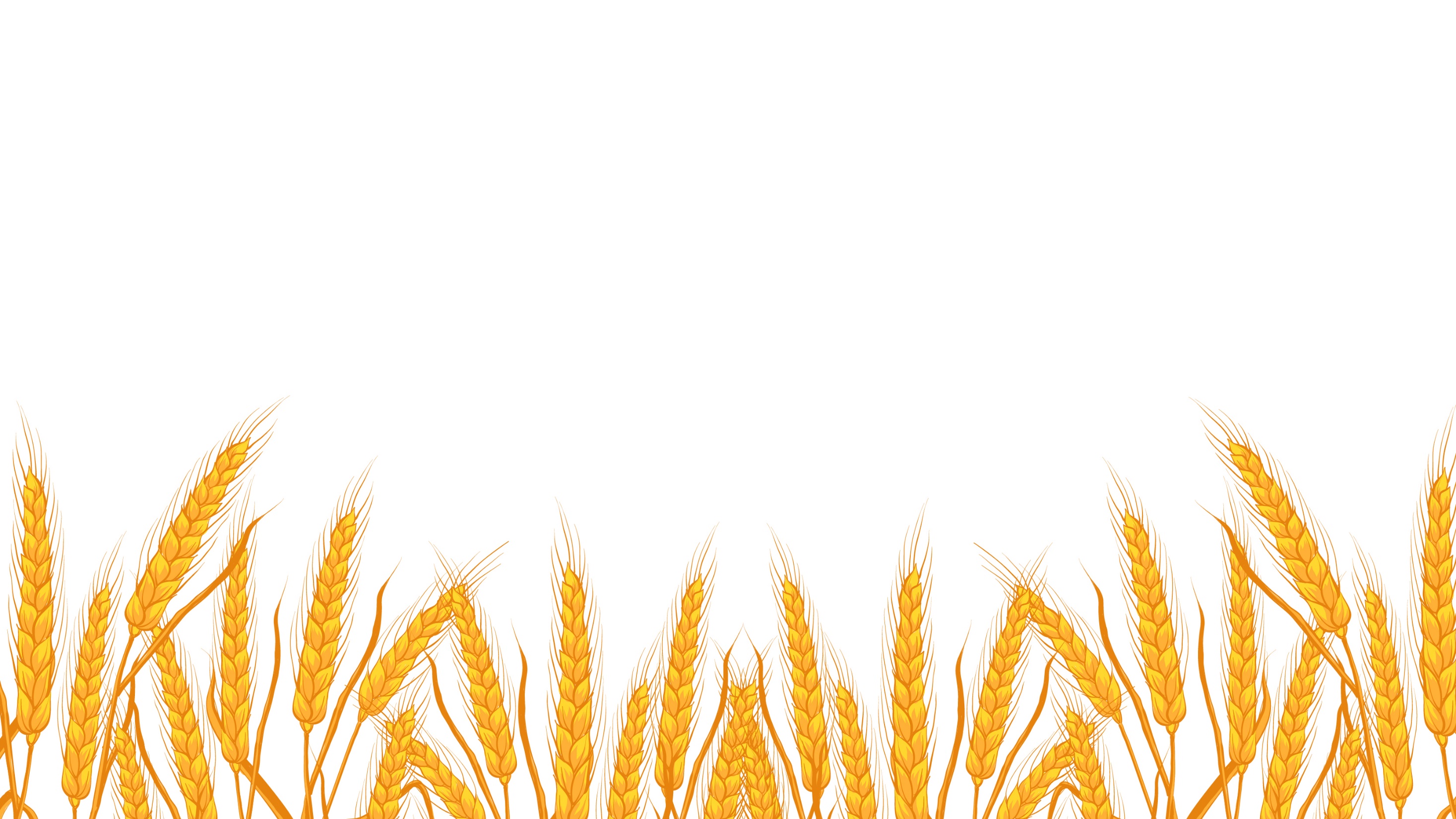 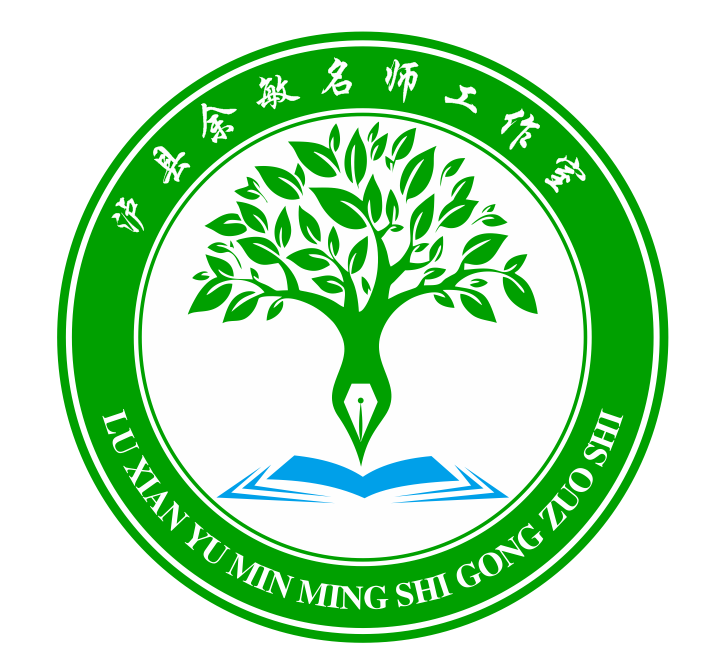 泸县余敏名师工作室
我们一直在路上！
—    —